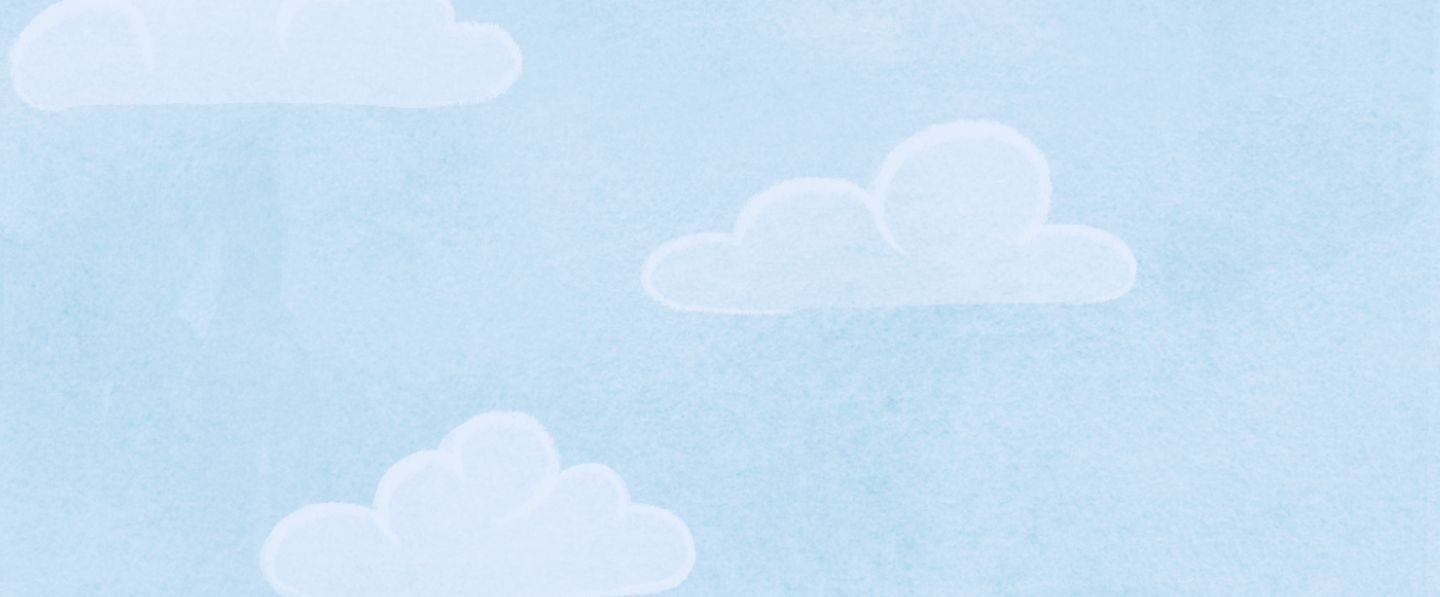 Sailboat
& Sea
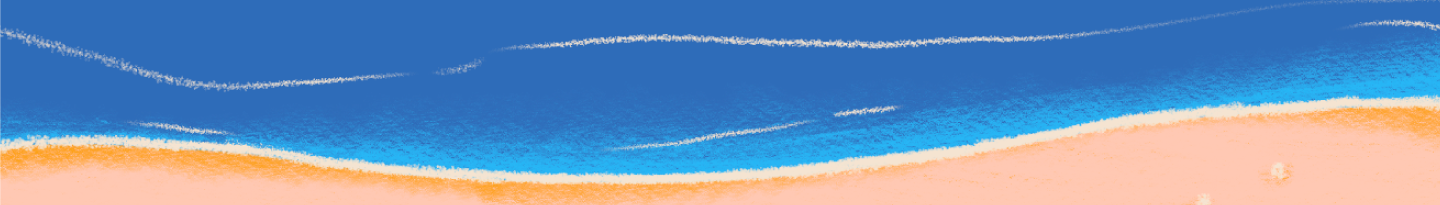 Cute Presentation
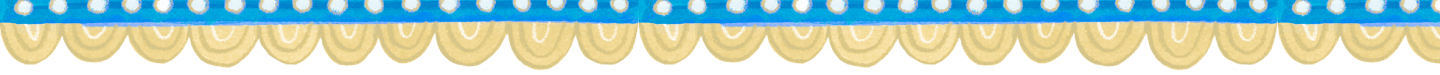 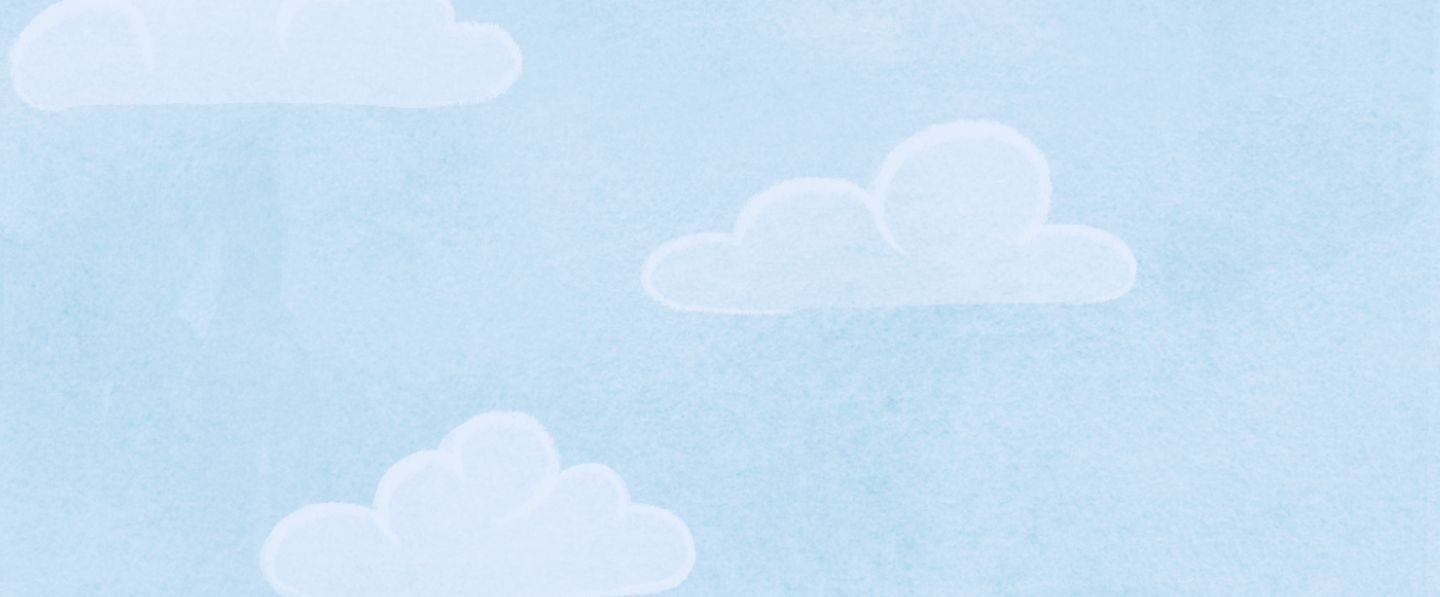 Table Of
Contents
01.
Elaborate on what you want to discuss.
Introduction
02.
Elaborate on what you want to discuss.
Our Projects
03.
Elaborate on what you want to discuss.
About us
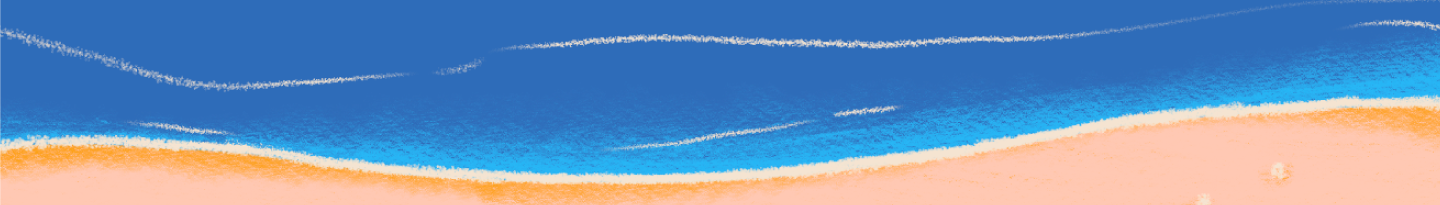 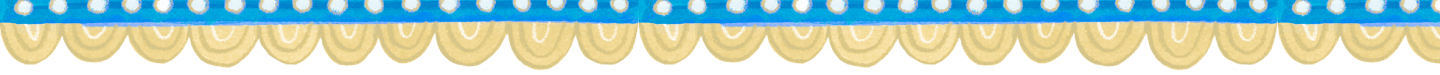 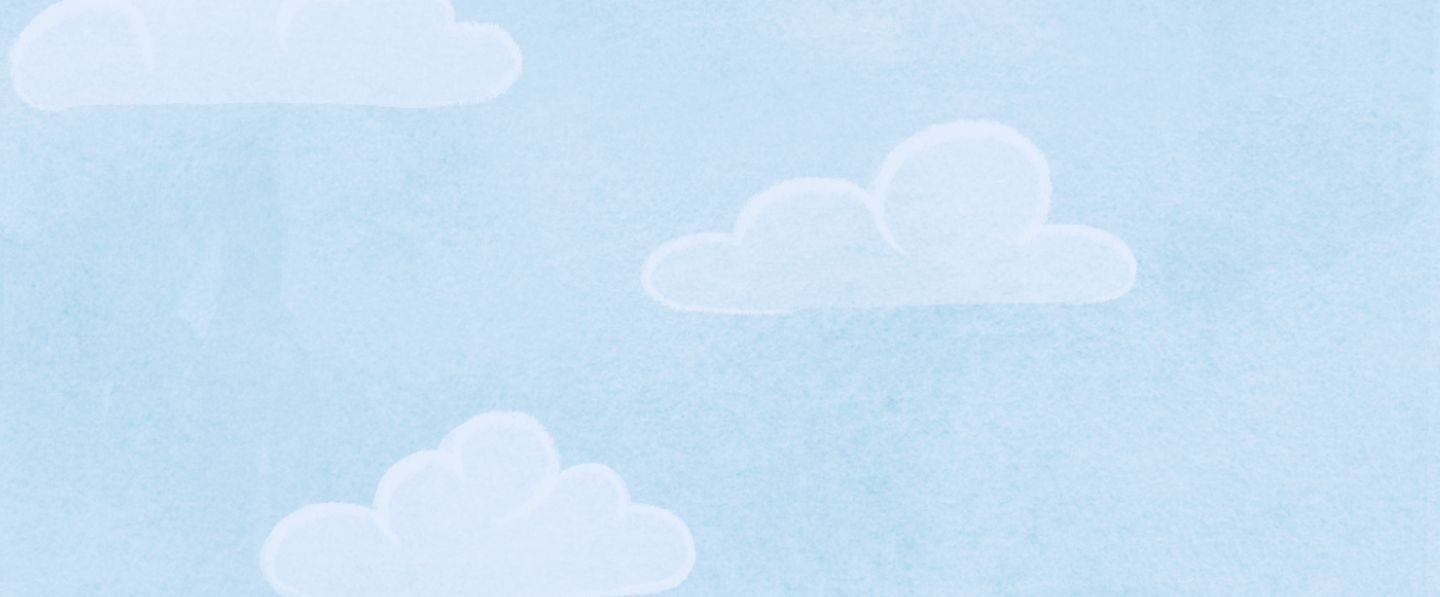 01.
Introduction
Elaborate on what you want to discuss.
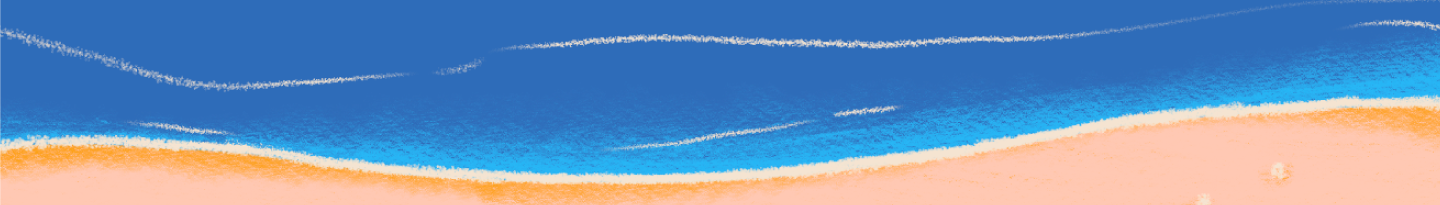 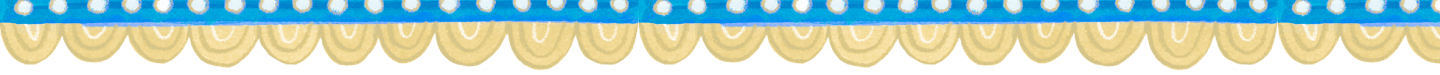 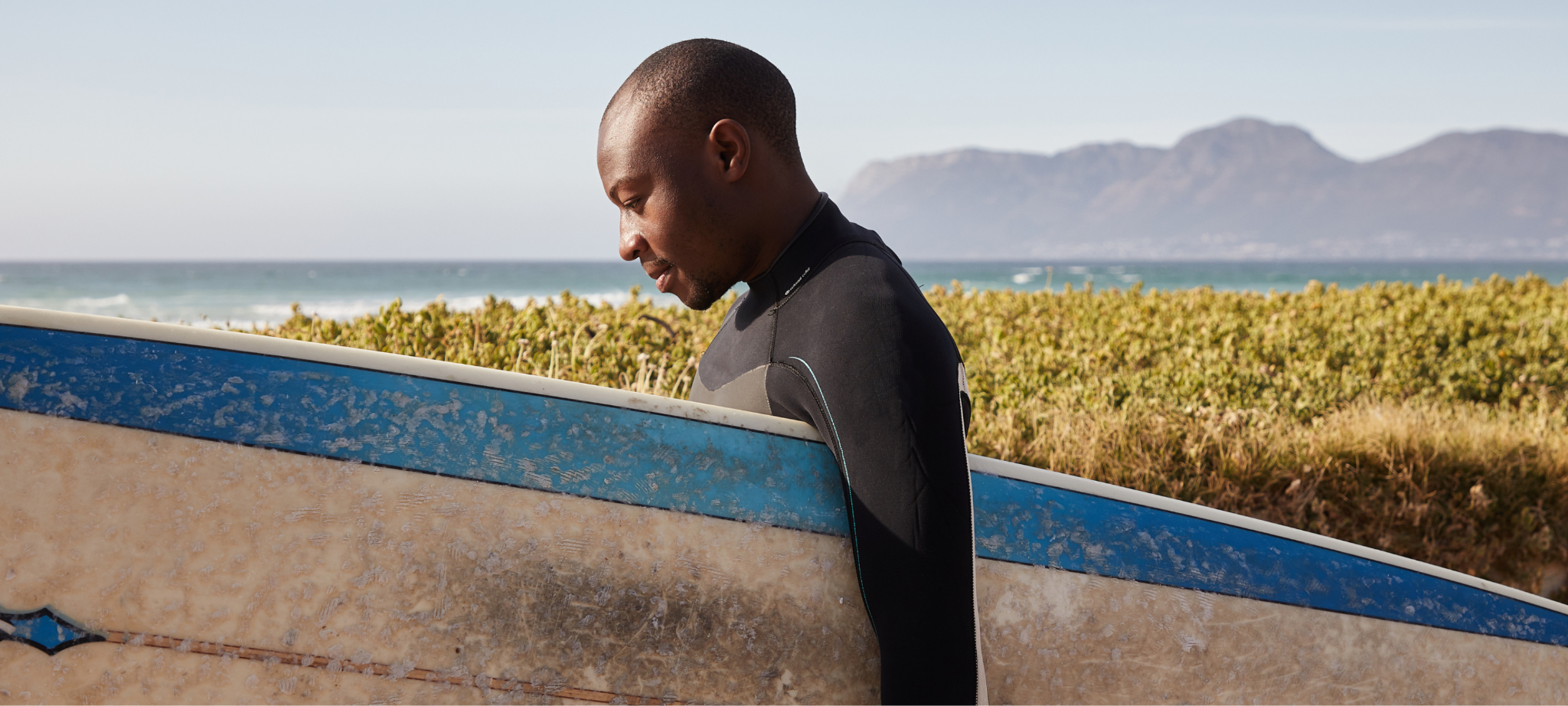 Welcome!
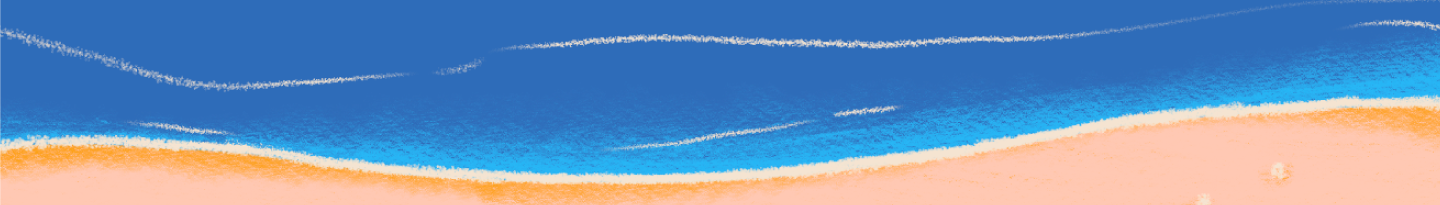 I'm Rain, and I'll be sharing with you my beautiful ideas. Follow me at @reallygreatsite to learn more.
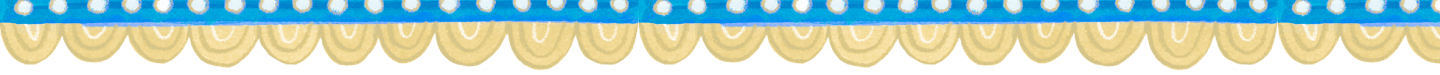 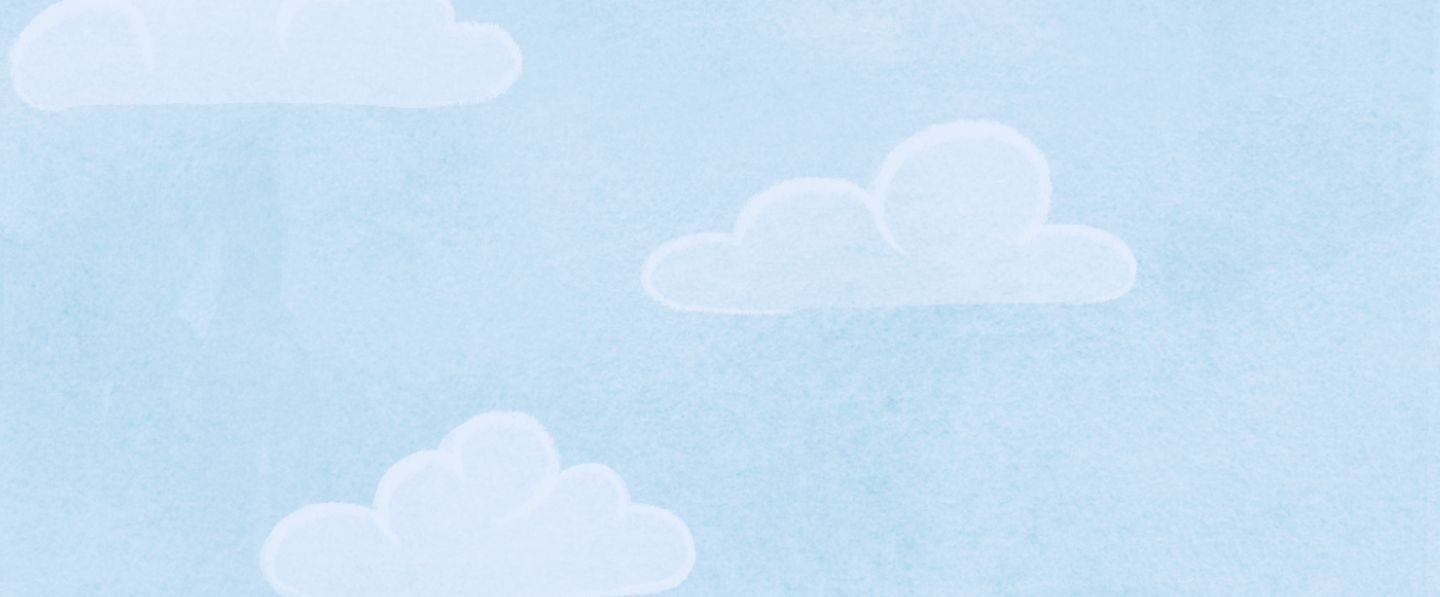 Add Your
Title Here
Main Point
01.
Main Point
03.
Briefly elaborate on what you want to discuss.
Briefly elaborate on what you want to discuss.
Main Point
02.
Main Point
04.
Briefly elaborate on what you want to discuss.
Briefly elaborate on what you want to discuss.
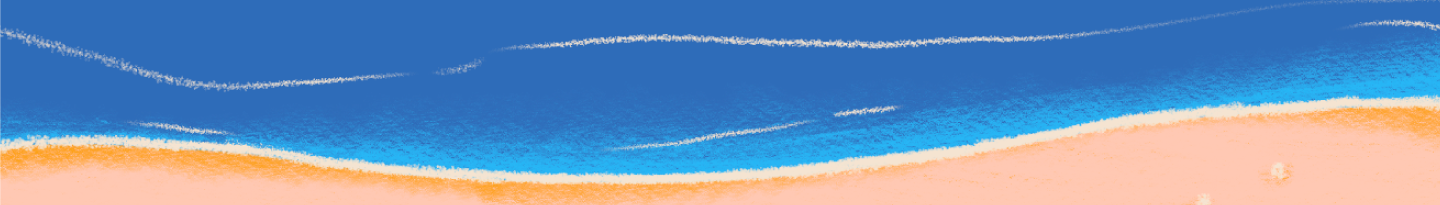 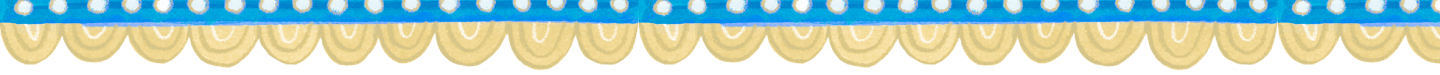 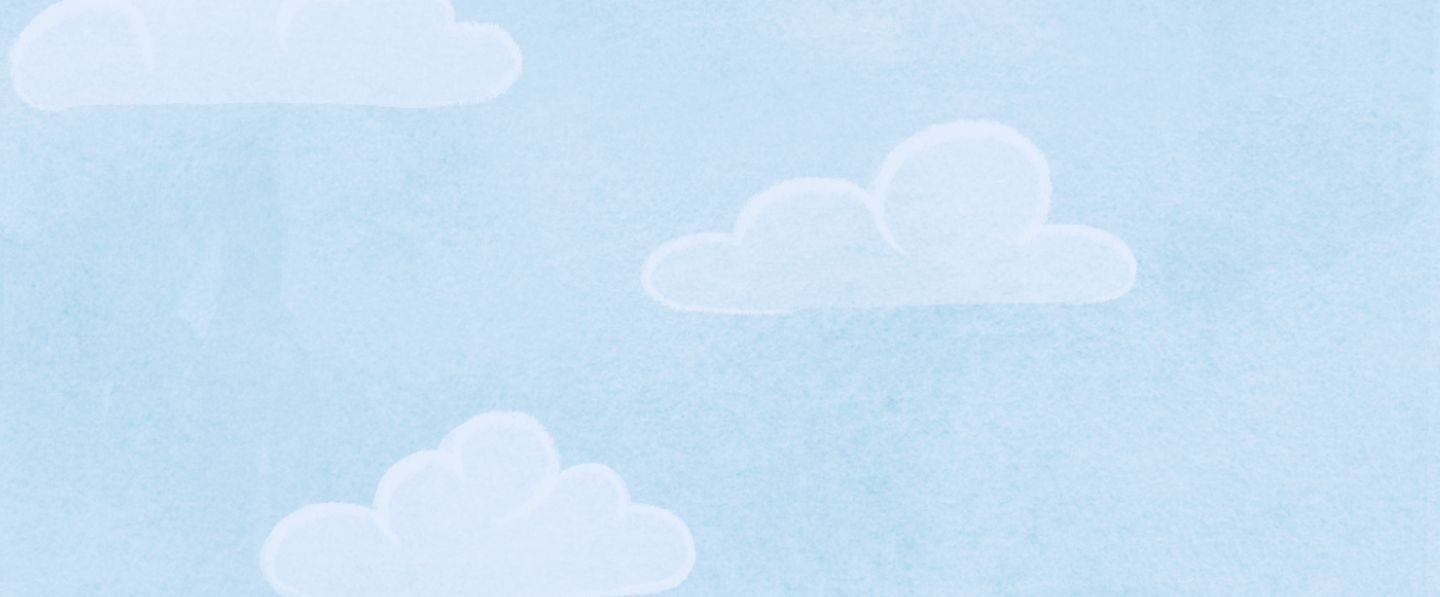 Write your Topic Or Idea
01.
02.
03.
Lorem ipsum dolor sit amet, consectetur adipiscing elit. Donec a finibus nisl. Aliquam semper ultricies accumsan. Suspendisse mollis diam sit amet neque imperdiet, accumsan semper risus.
Lorem ipsum dolor sit amet, consectetur adipiscing elit. Donec a finibus nisl. Aliquam semper ultricies accumsan. Suspendisse mollis diam sit amet neque imperdiet, accumsan semper risus.
Lorem ipsum dolor sit amet, consectetur adipiscing elit. Donec a finibus nisl. Aliquam semper ultricies accumsan. Suspendisse mollis diam sit amet neque imperdiet, accumsan semper risus.
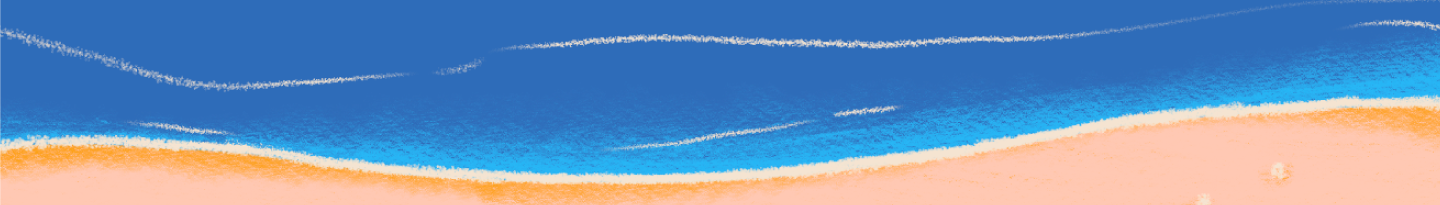 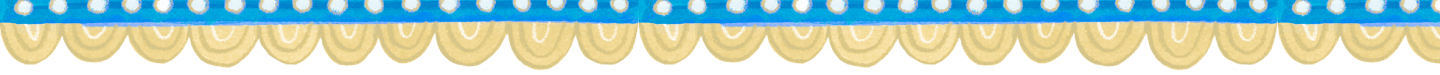 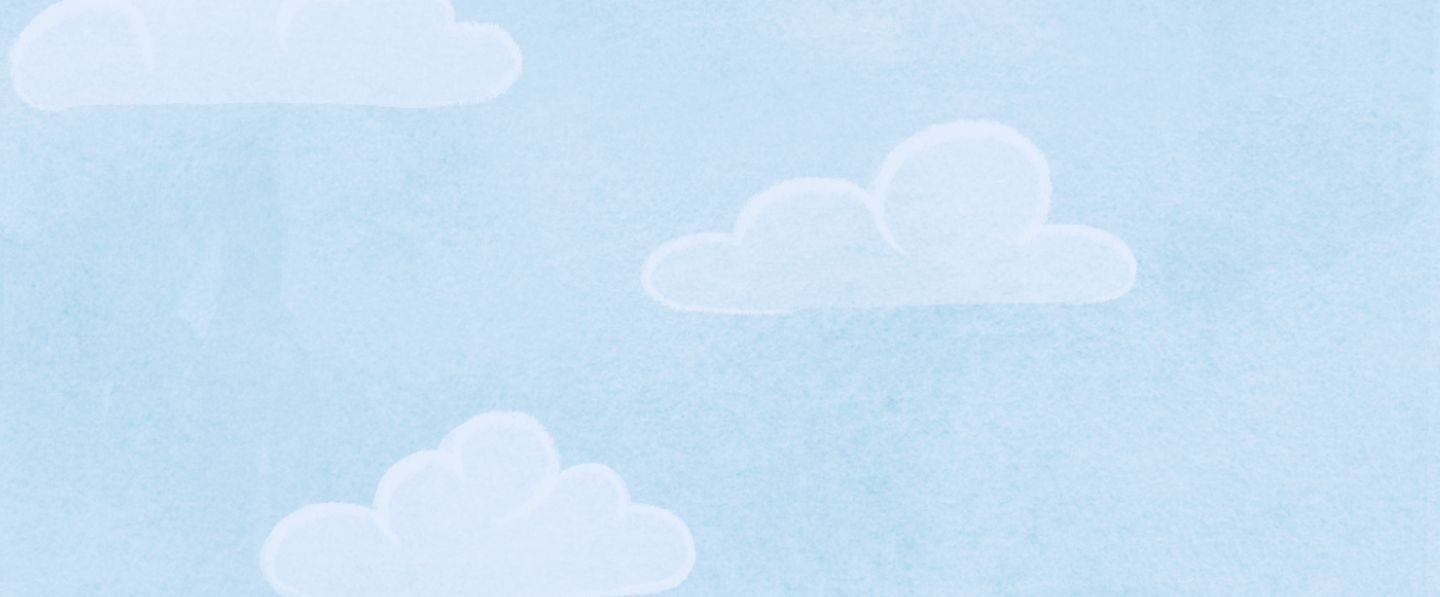 02.
Our Projects
Elaborate on what you want to discuss.
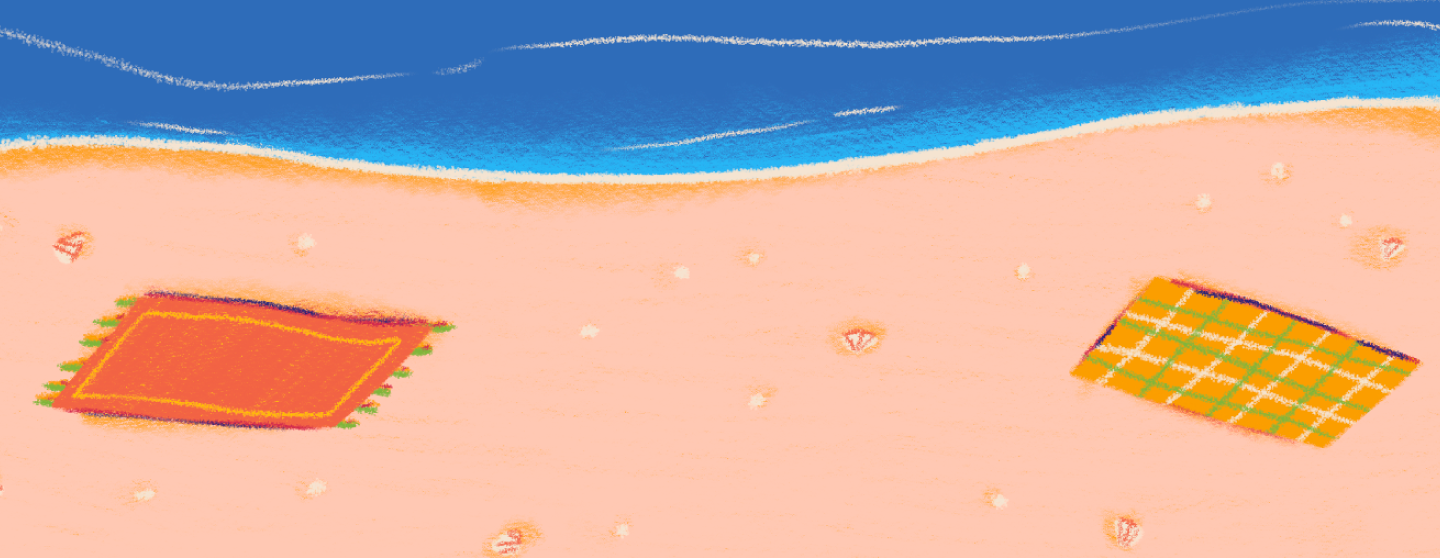 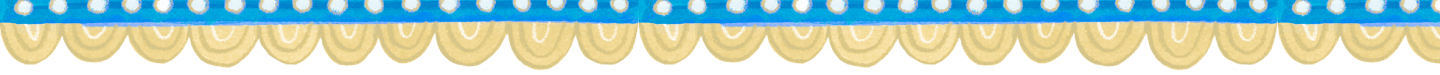 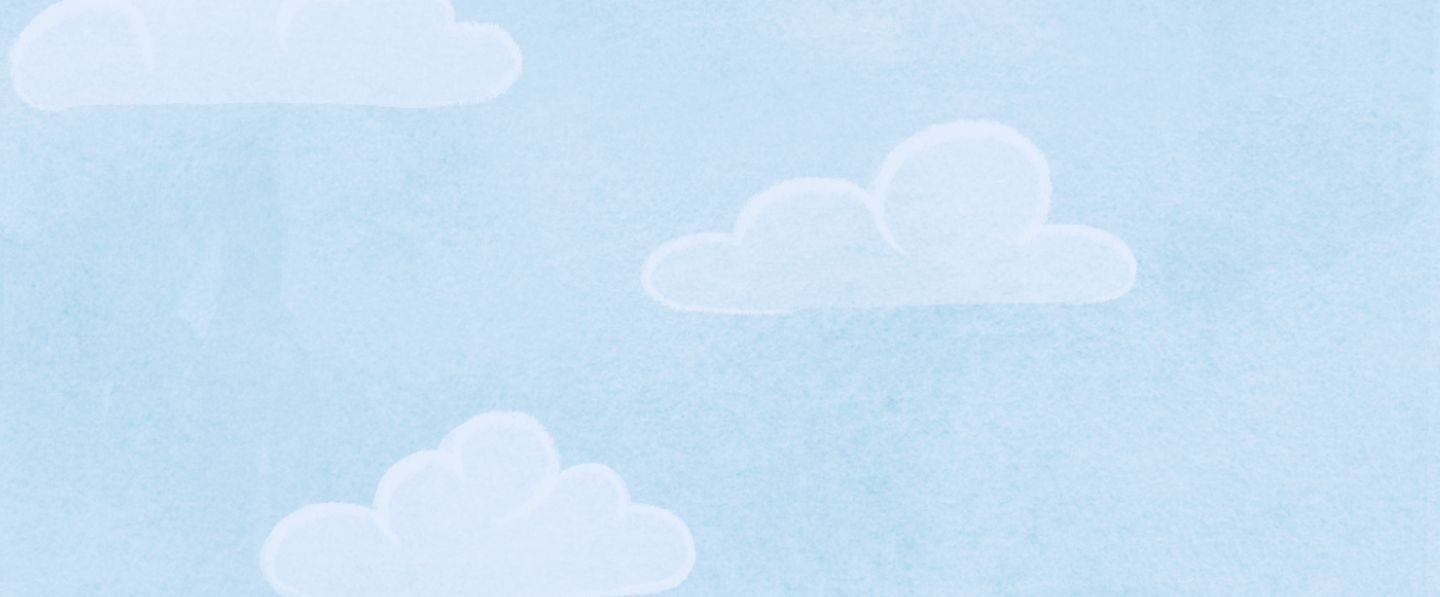 Main Point
Main Point
Main Point
Main Point
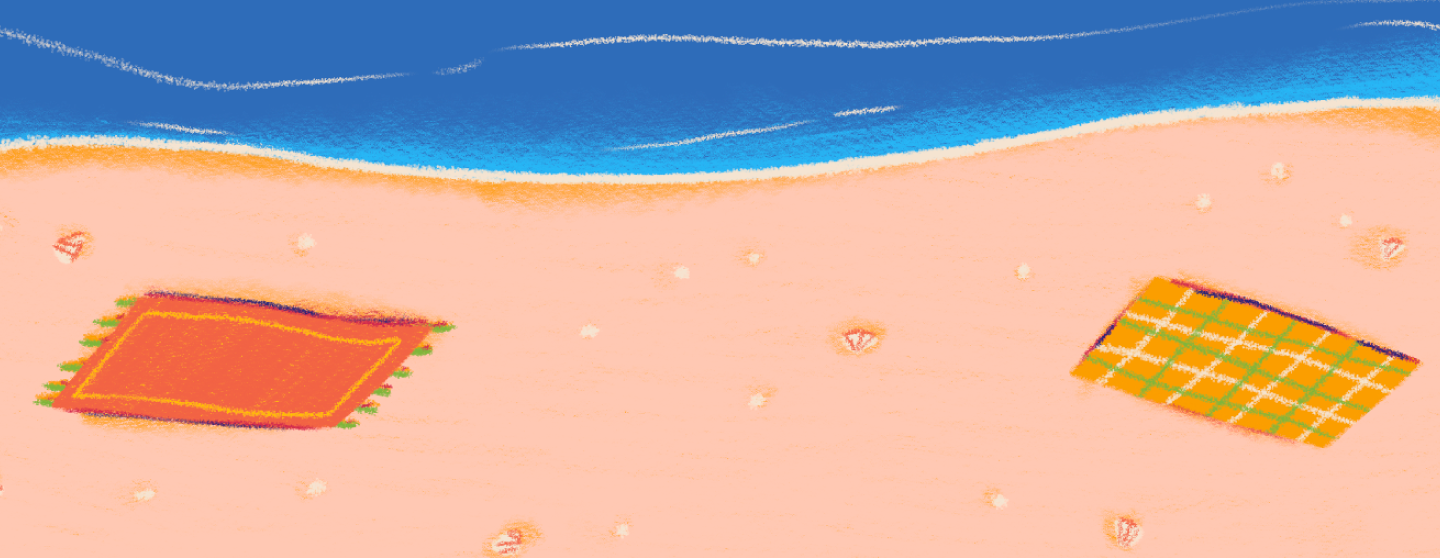 Briefly elaborate on what you want to discuss.
Briefly elaborate on what you want to discuss.
Briefly elaborate on what you want to discuss.
Briefly elaborate on what you want to discuss.
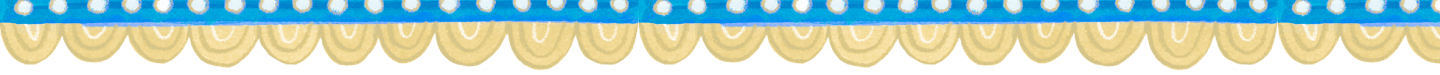 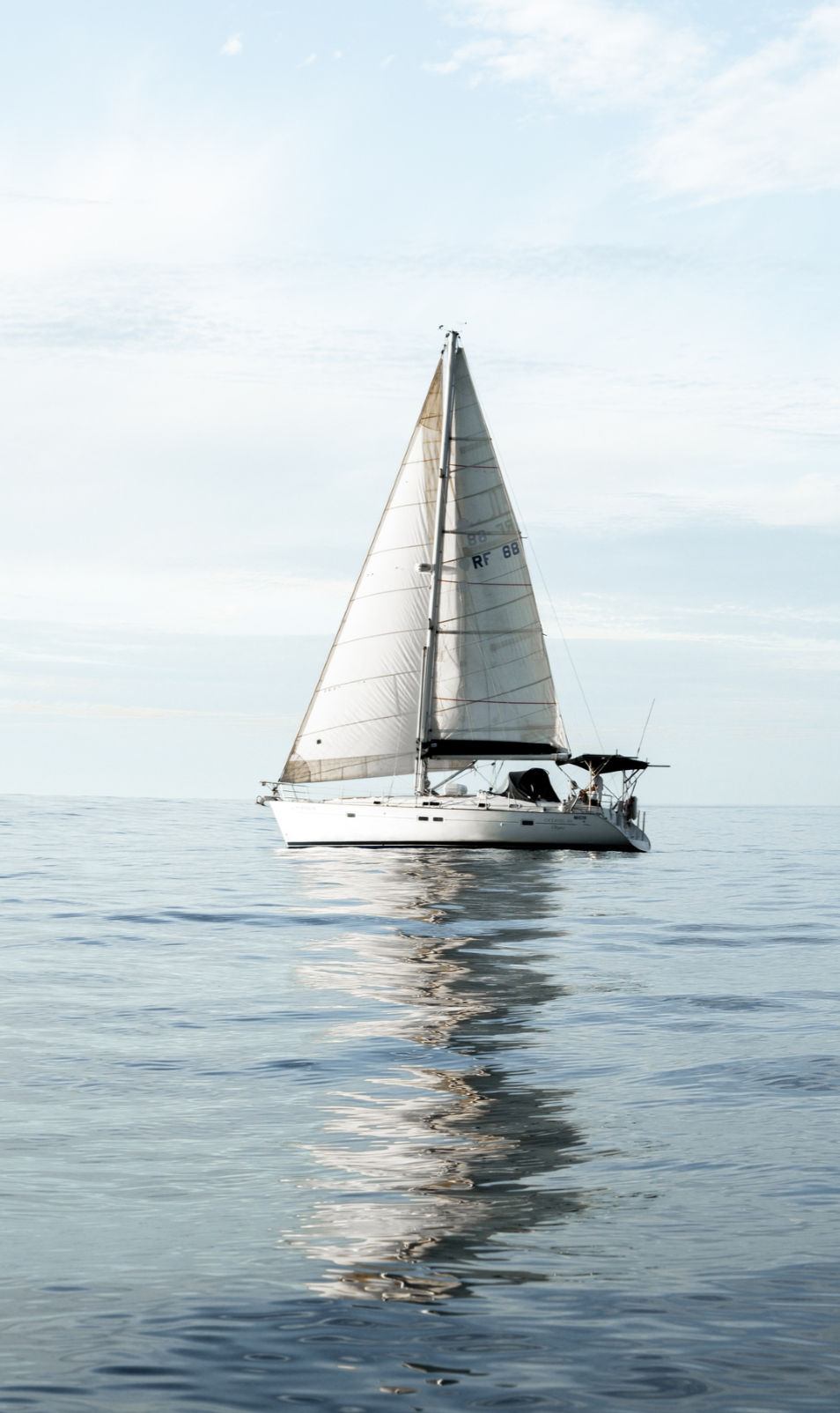 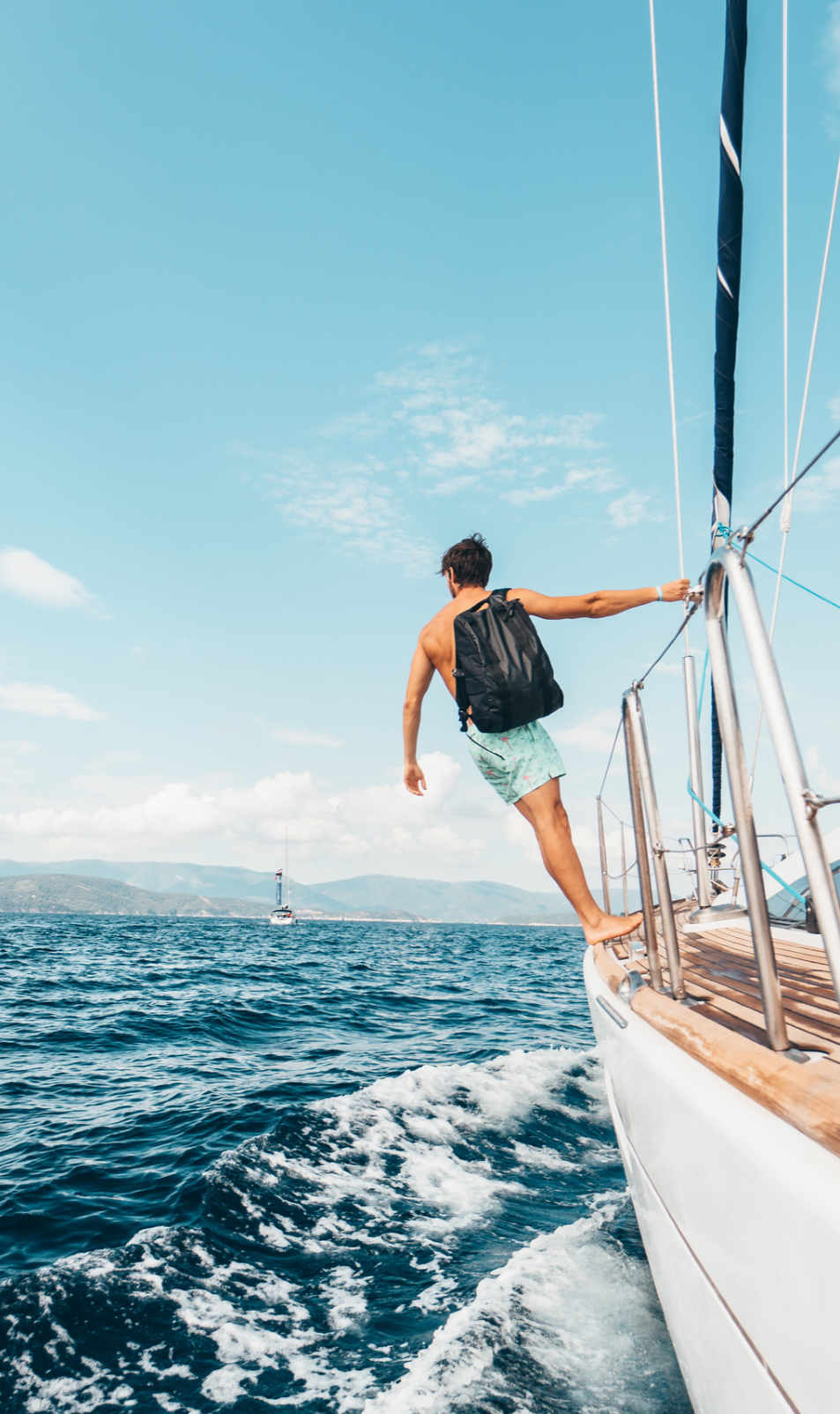 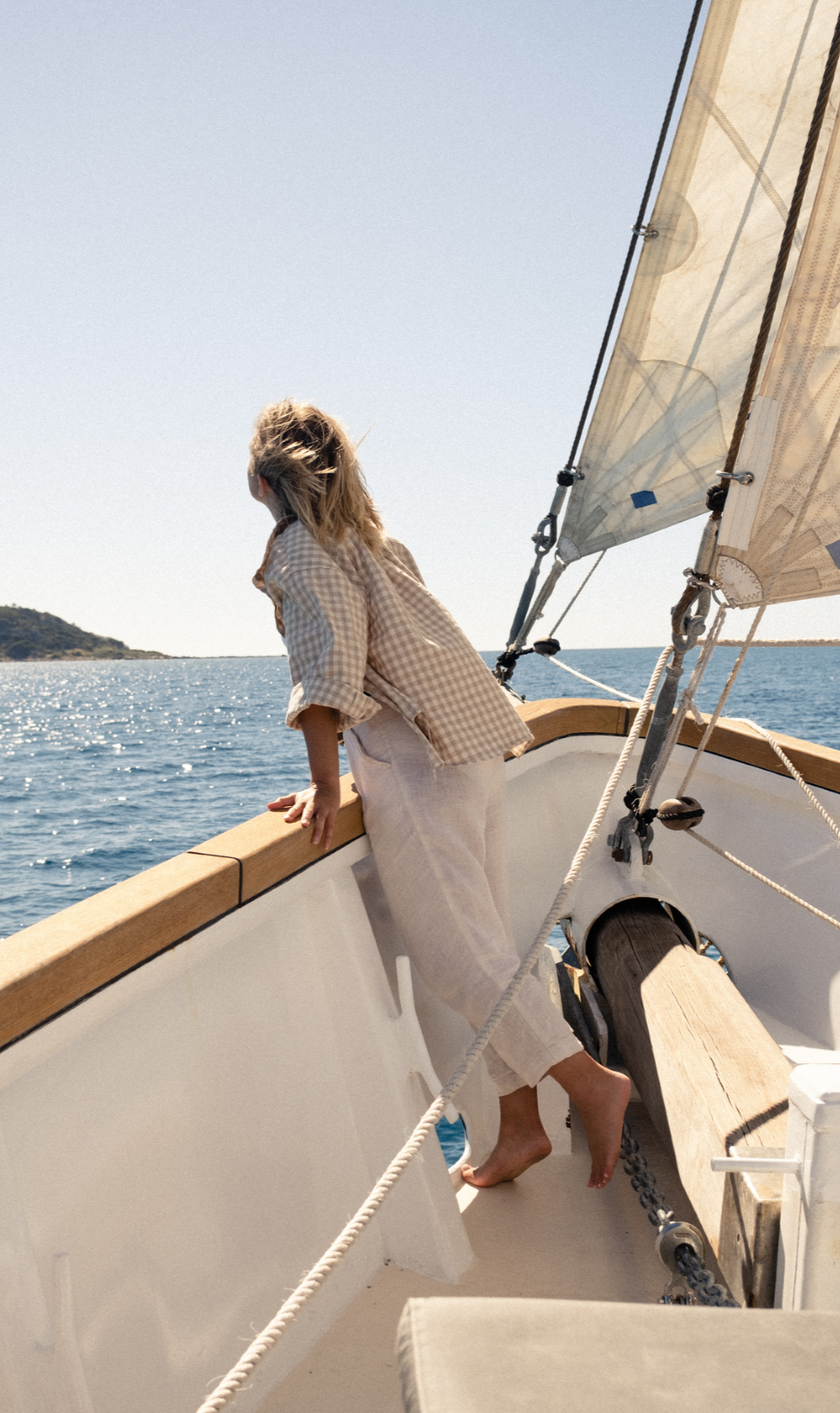 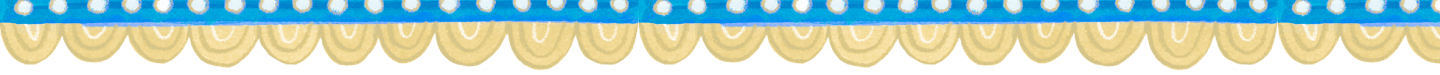 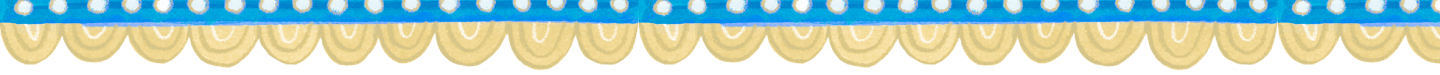 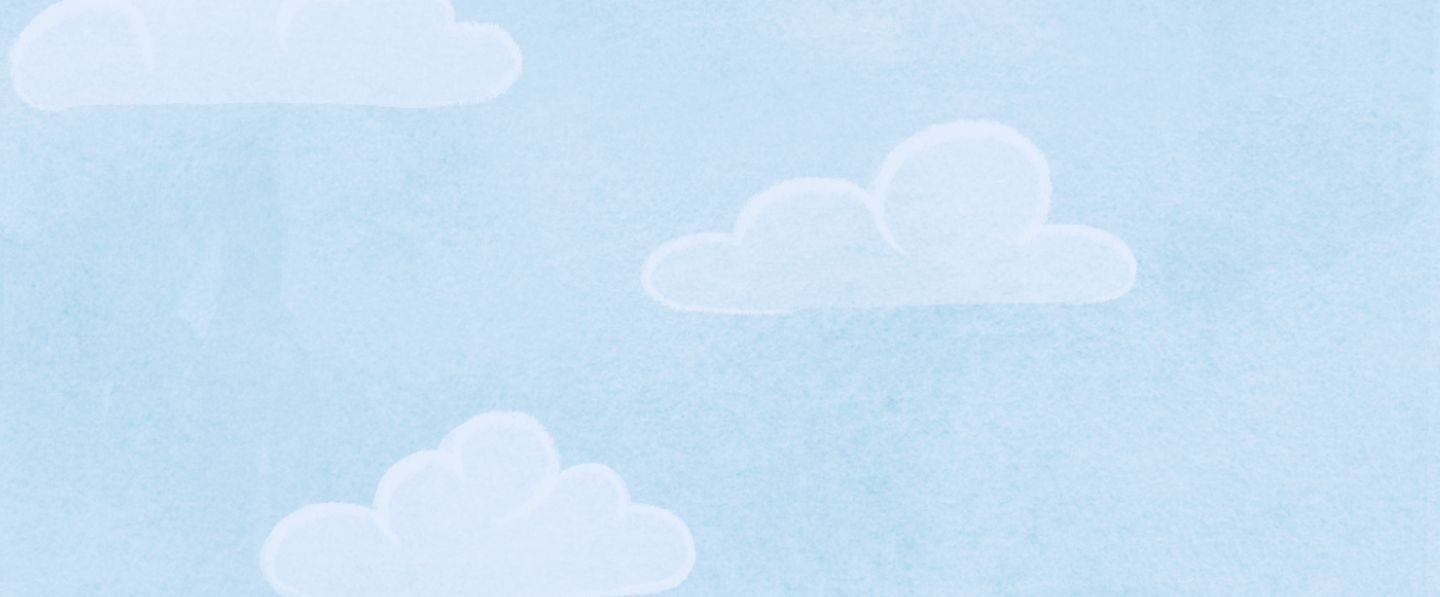 01.
02.
Main Point
Main Point
Sailboats, with their elegant masts and billowing sails, represent a timeless connection between humanity and the vast expanse of the sea. As they glide gracefully across the water, propelled by the gentle caress of the wind, they evoke a sense of freedom and adventure, beckoning us to explore the endless horizons of the open ocean.
Each journey on a sailboat is a voyage of discovery, an opportunity to immerse ourselves in the beauty and tranquility of the marine environment. Whether for leisurely cruises or thrilling races, sailboats inspire us to embrace the spirit of exploration and embark on our own maritime adventures, forging unforgettable memories on the waves.
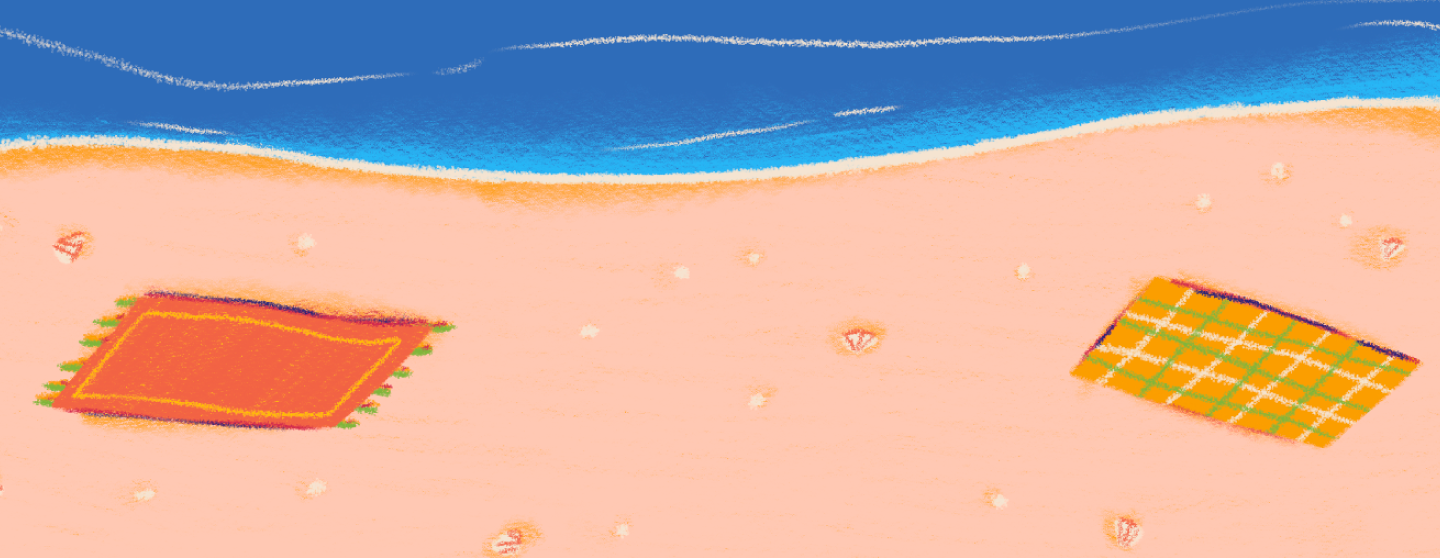 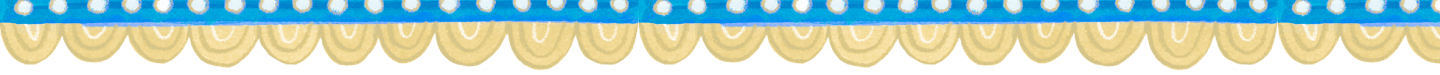 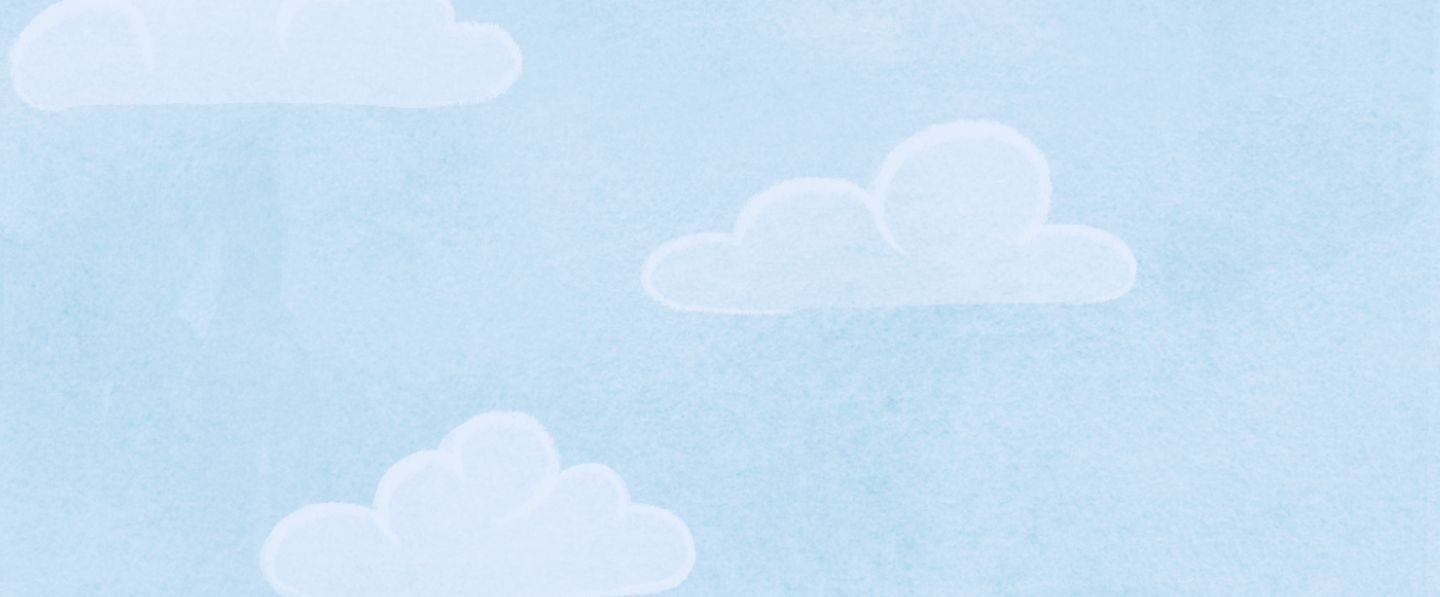 Sailboat Statistics
45%
10k
x1.5
Elaborate on the featured statistic.
Elaborate on the featured statistic.
Elaborate on the featured statistic.
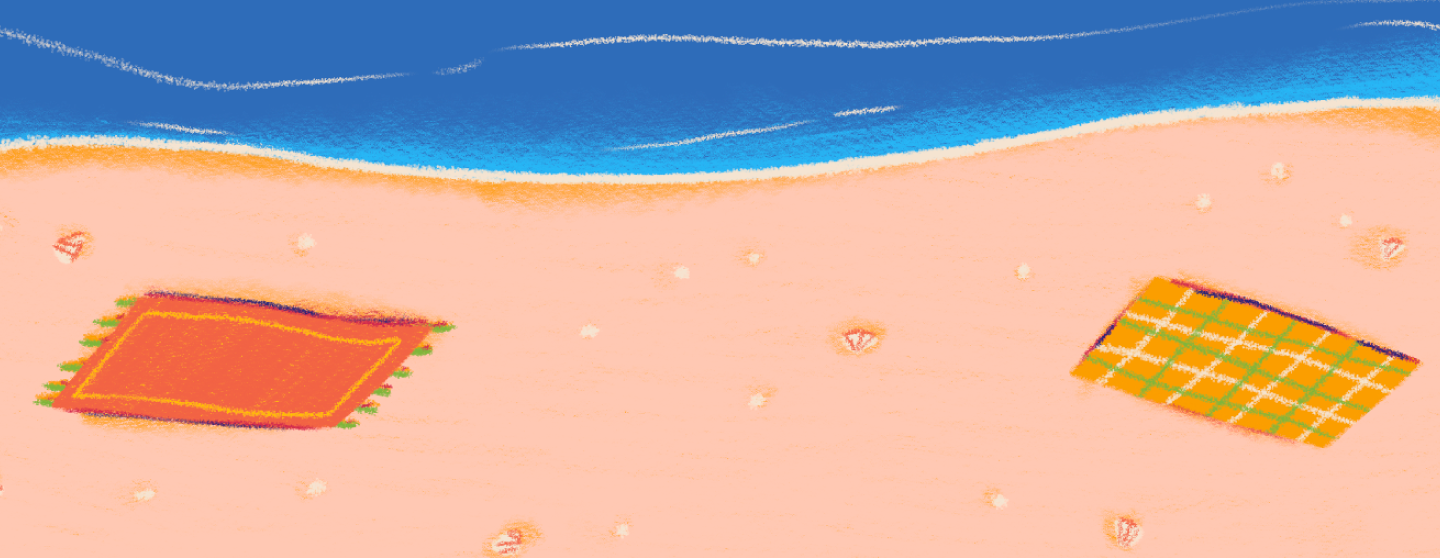 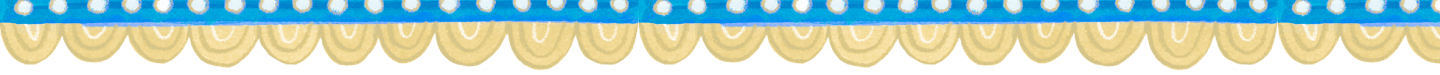 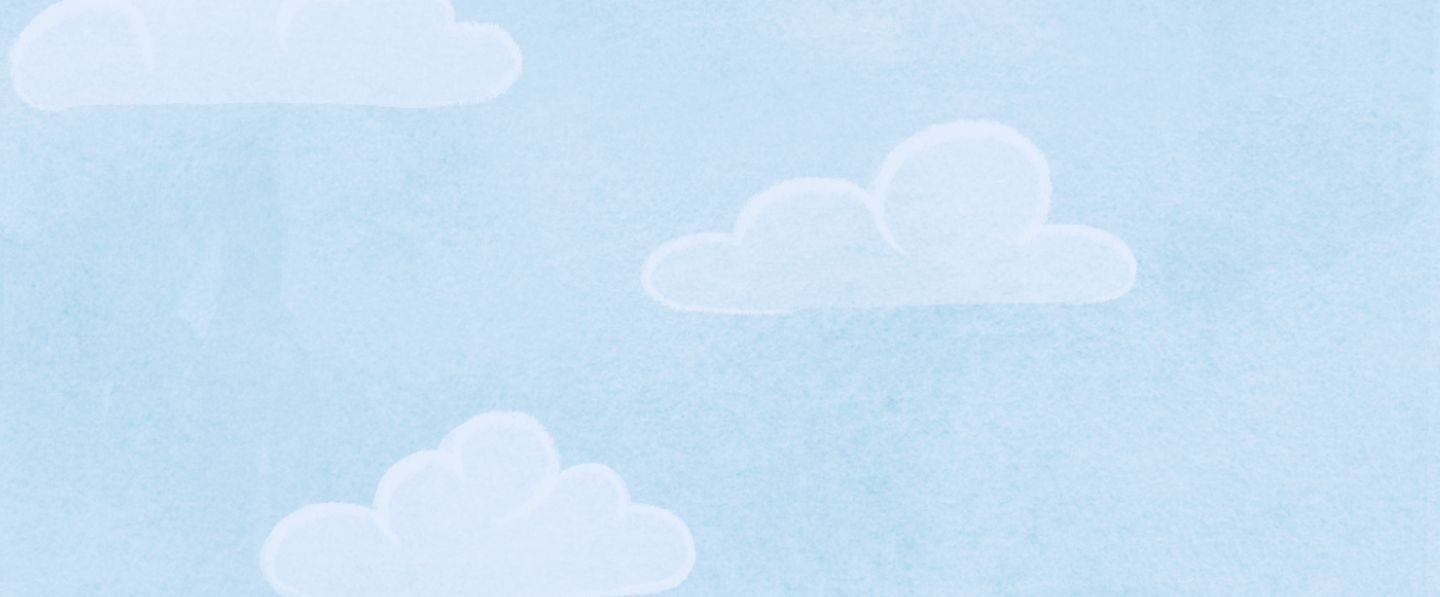 03.
About Us
Elaborate on what you want to discuss.
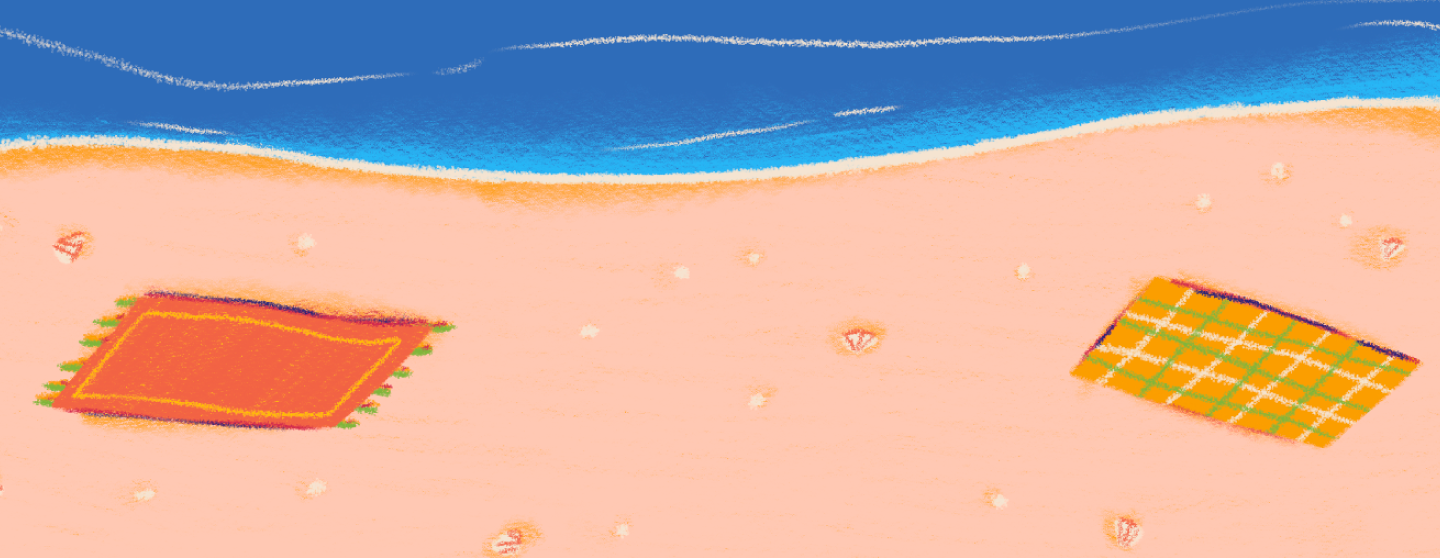 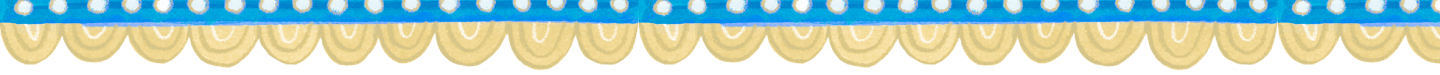 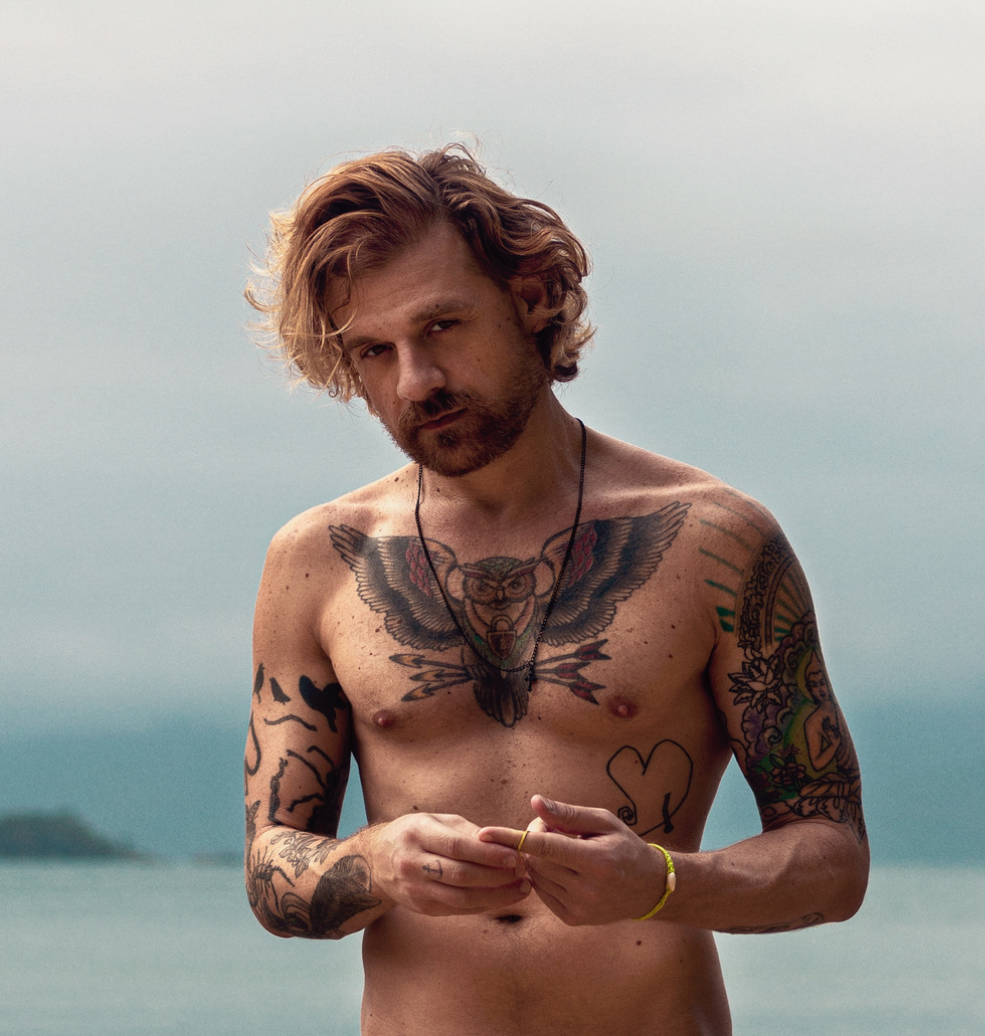 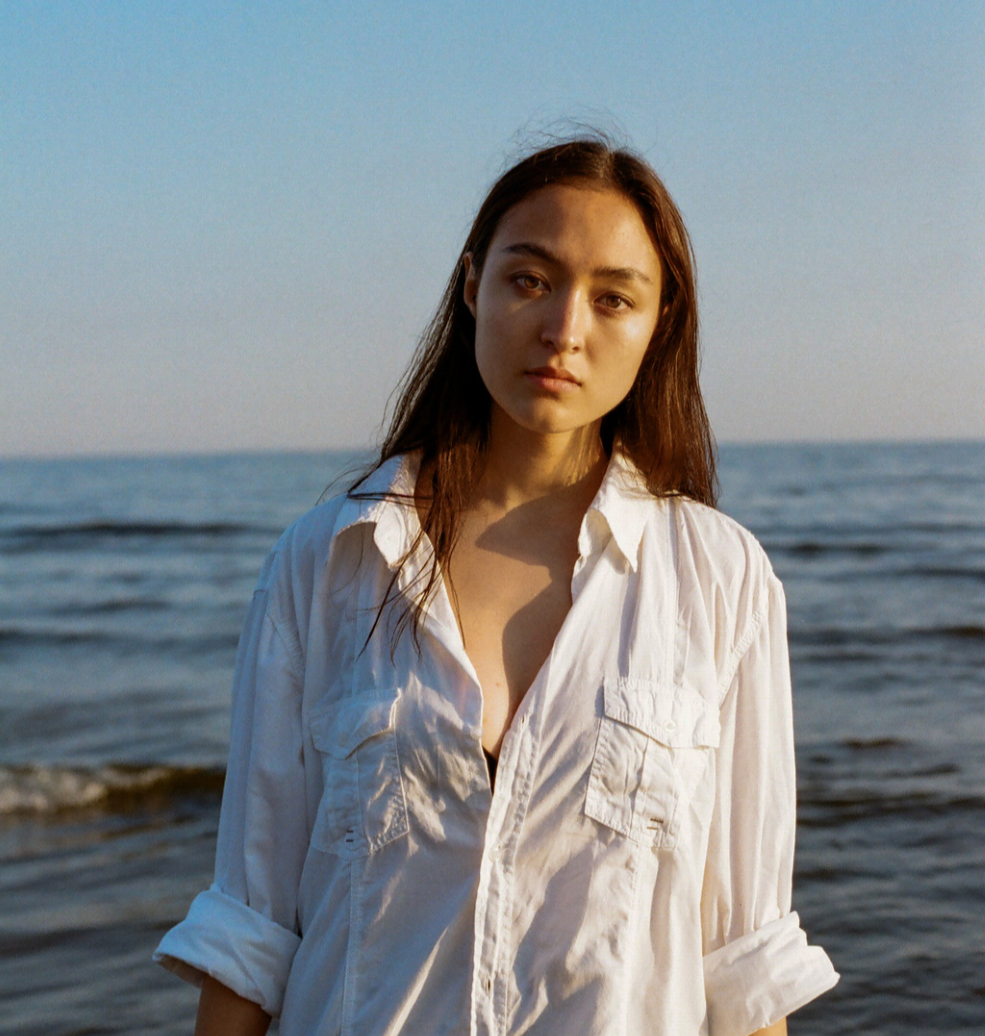 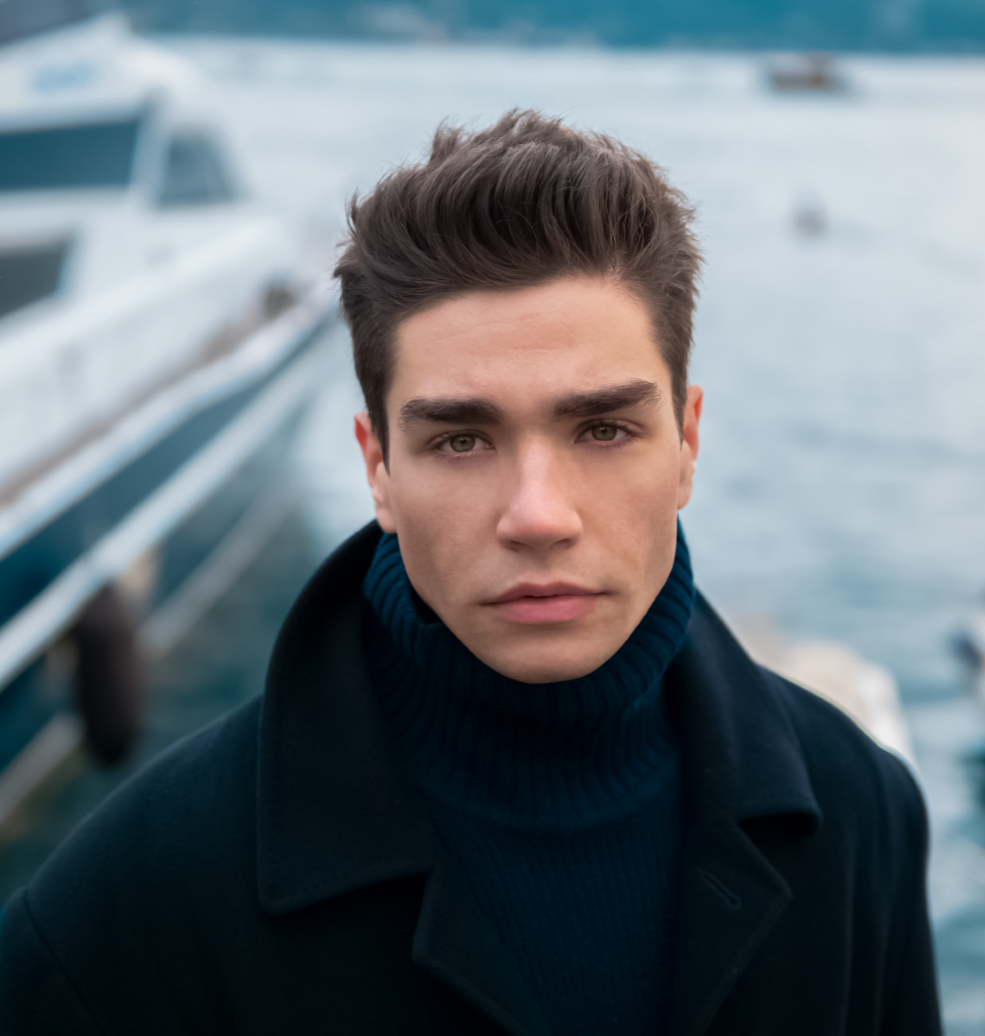 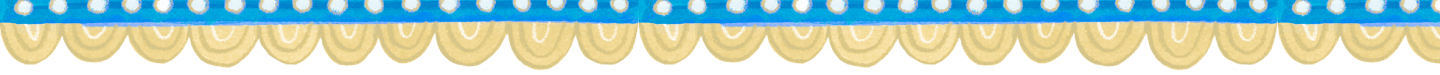 Name
Name
Name
Briefly elaborate on what you want to discuss.
Briefly elaborate on what you want to discuss.
Briefly elaborate on what you want to discuss.
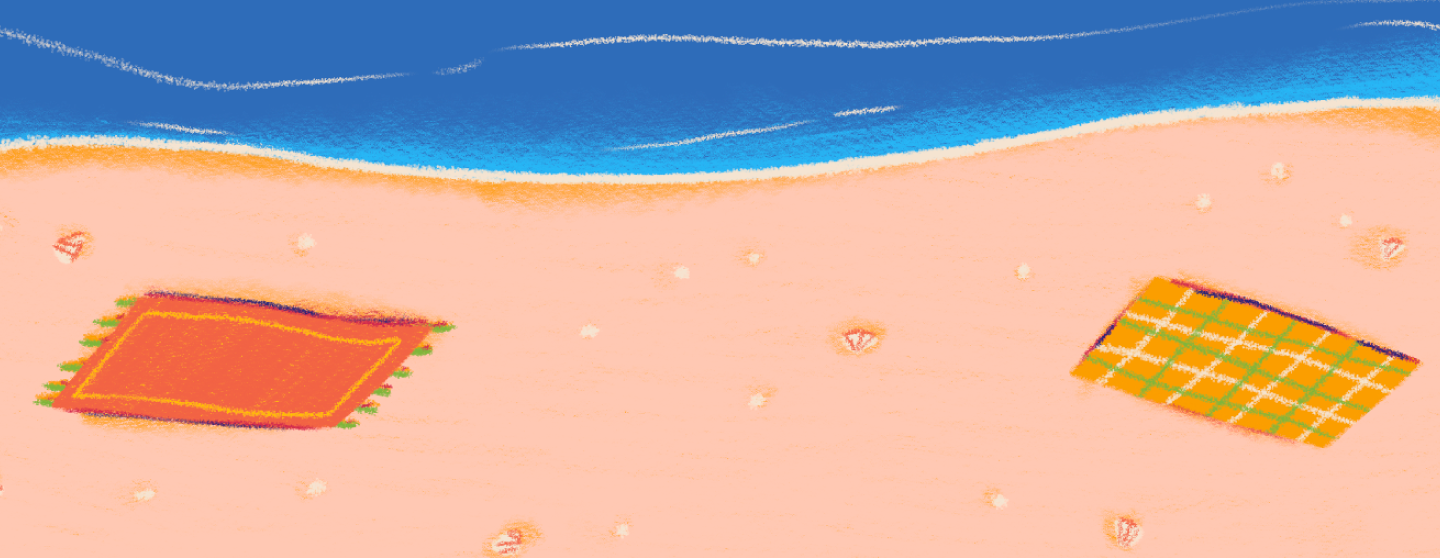 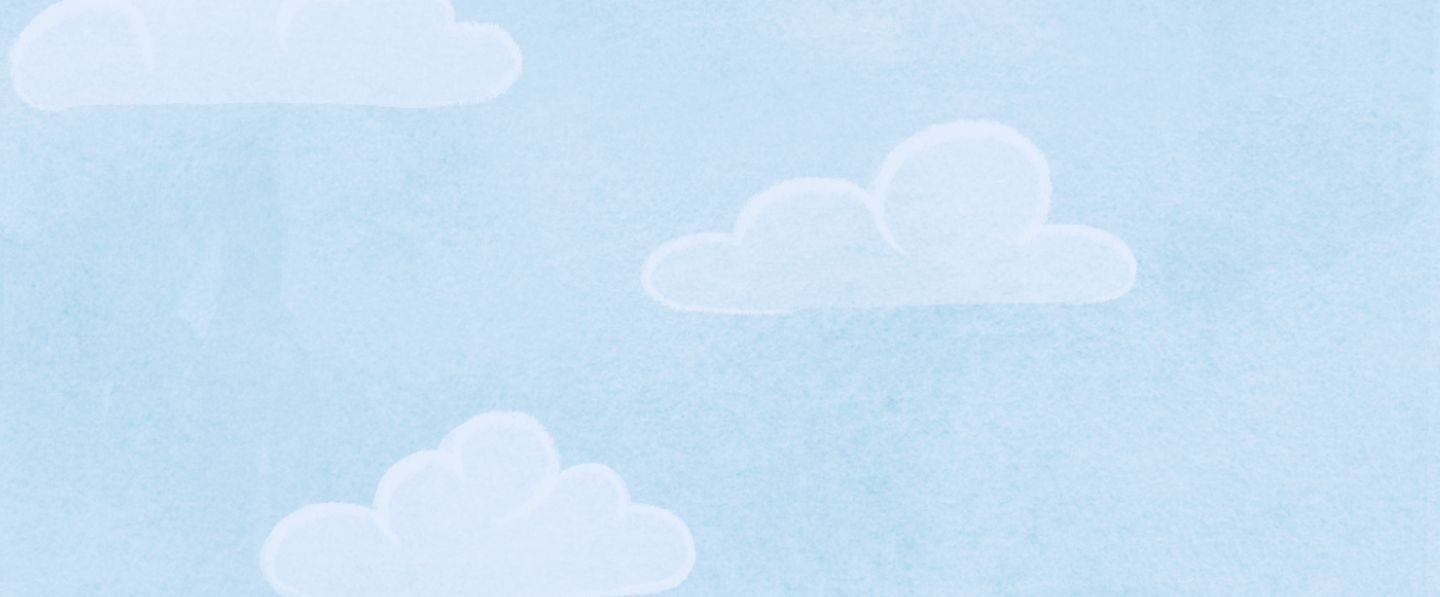 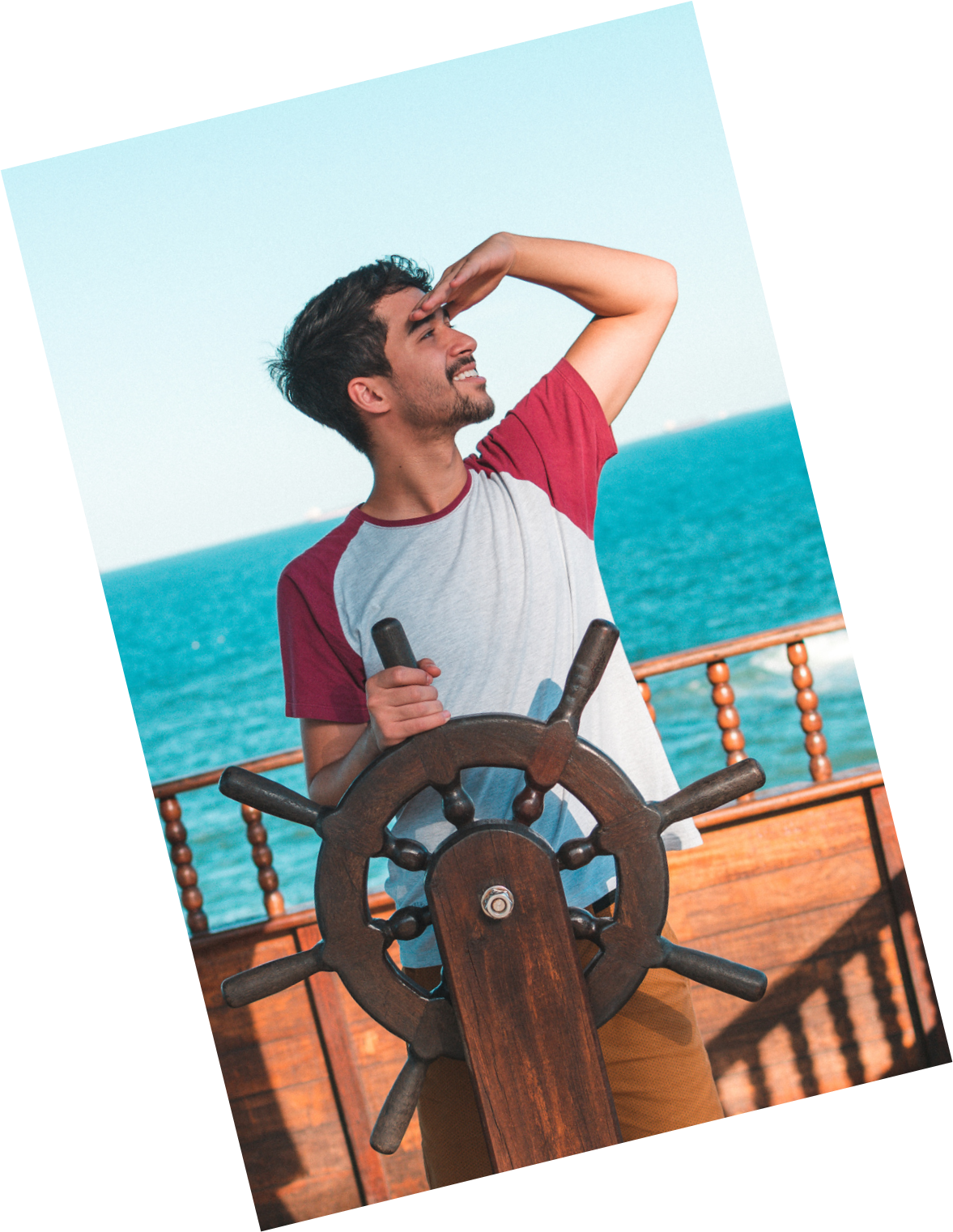 Add Title
Name Surname
Sailboats, with their elegant masts and billowing sails, represent a timeless connection between humanity and the vast expanse of the sea. As they glide gracefully across the water, propelled by the gentle caress of the wind, they evoke a sense of freedom and adventure, beckoning us to explore the endless horizons of the open ocean.
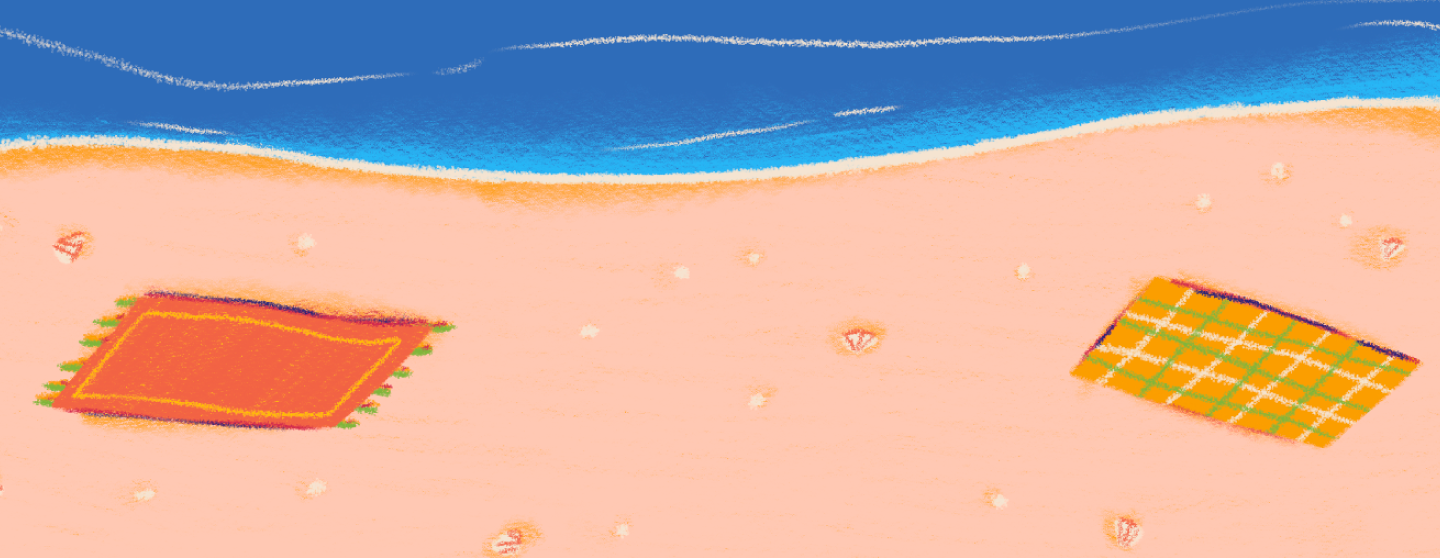 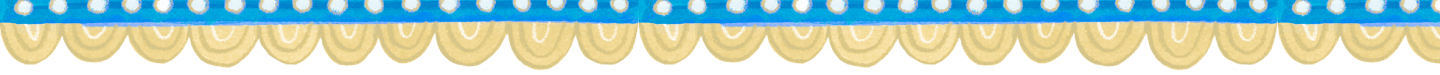 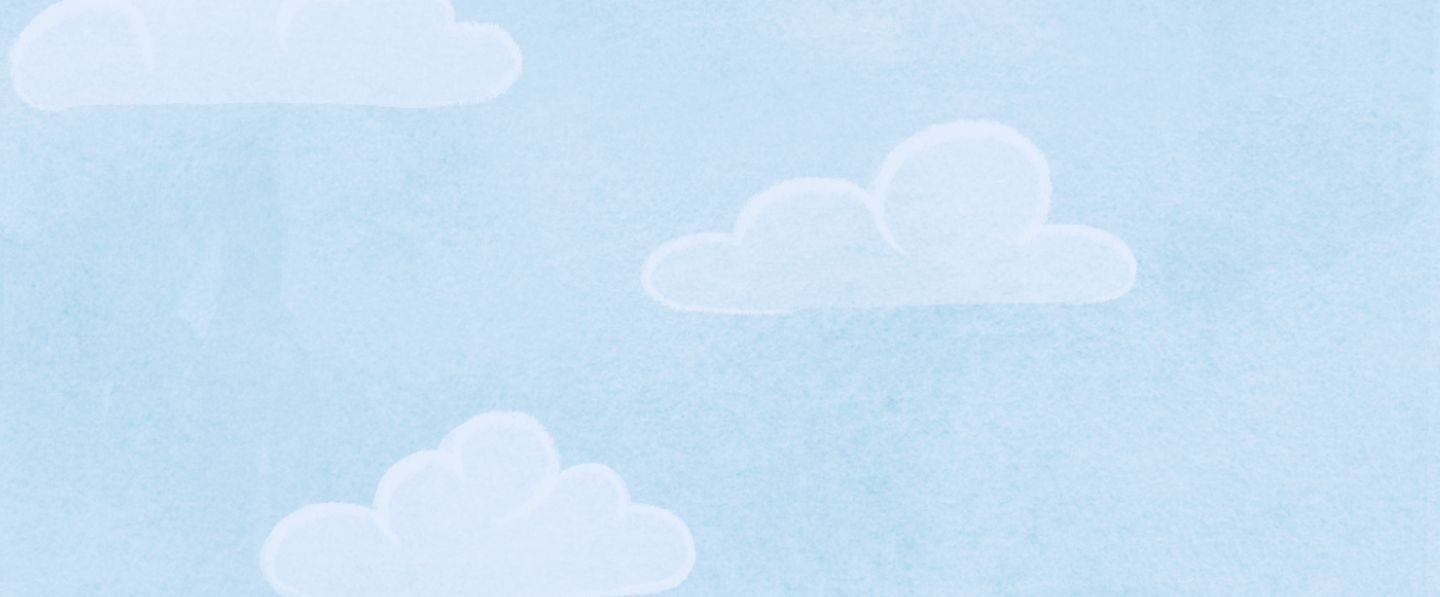 Write your topic or idea
Add a main point
Add a main point
Add a main point
Briefly elaborate on what you
want to discuss.
Briefly elaborate on what you want to discuss.
Briefly elaborate on what you want to discuss.
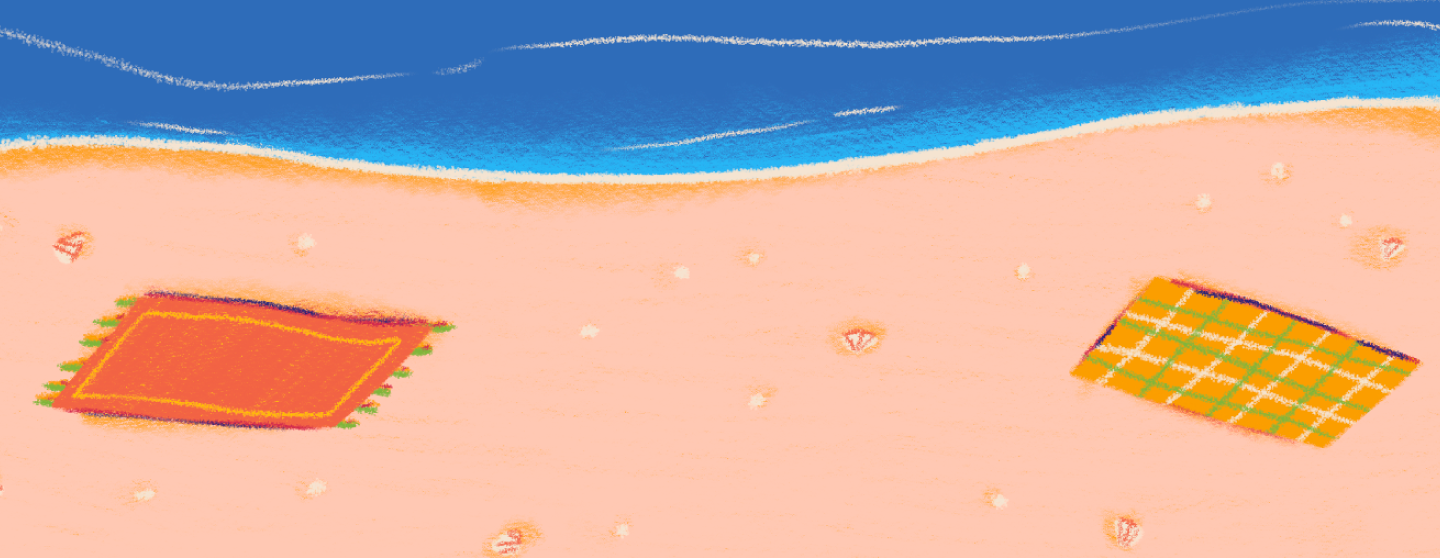 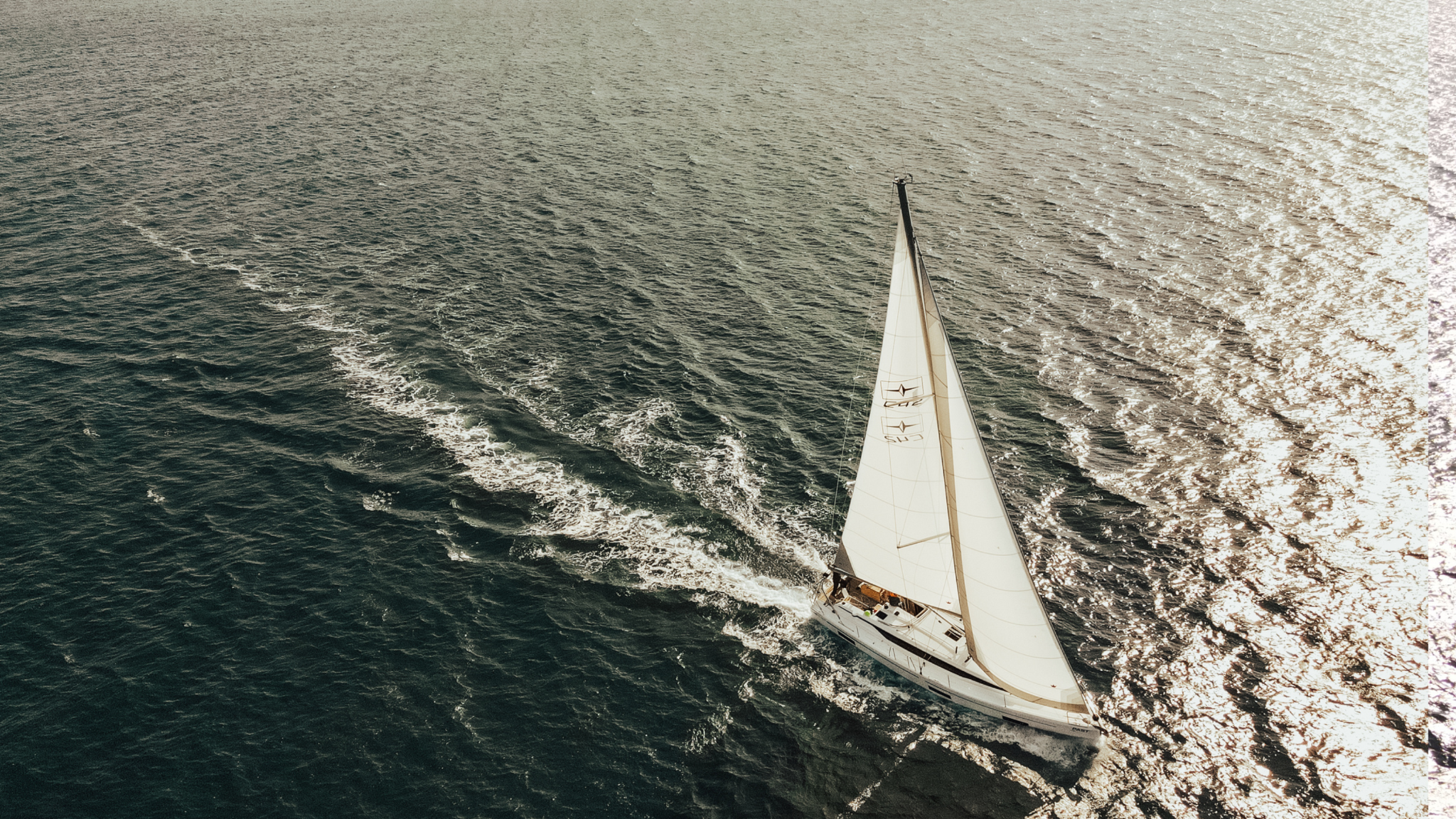 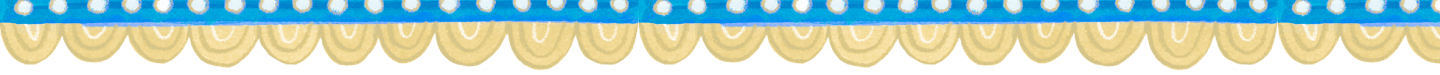 A picture is worth a thousand words
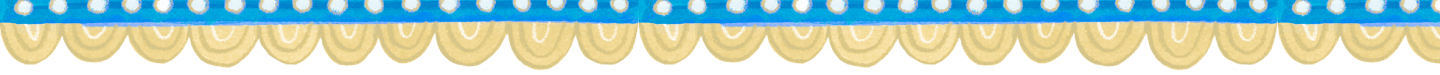 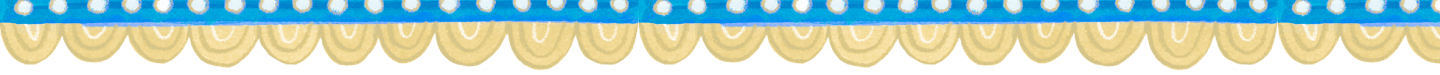 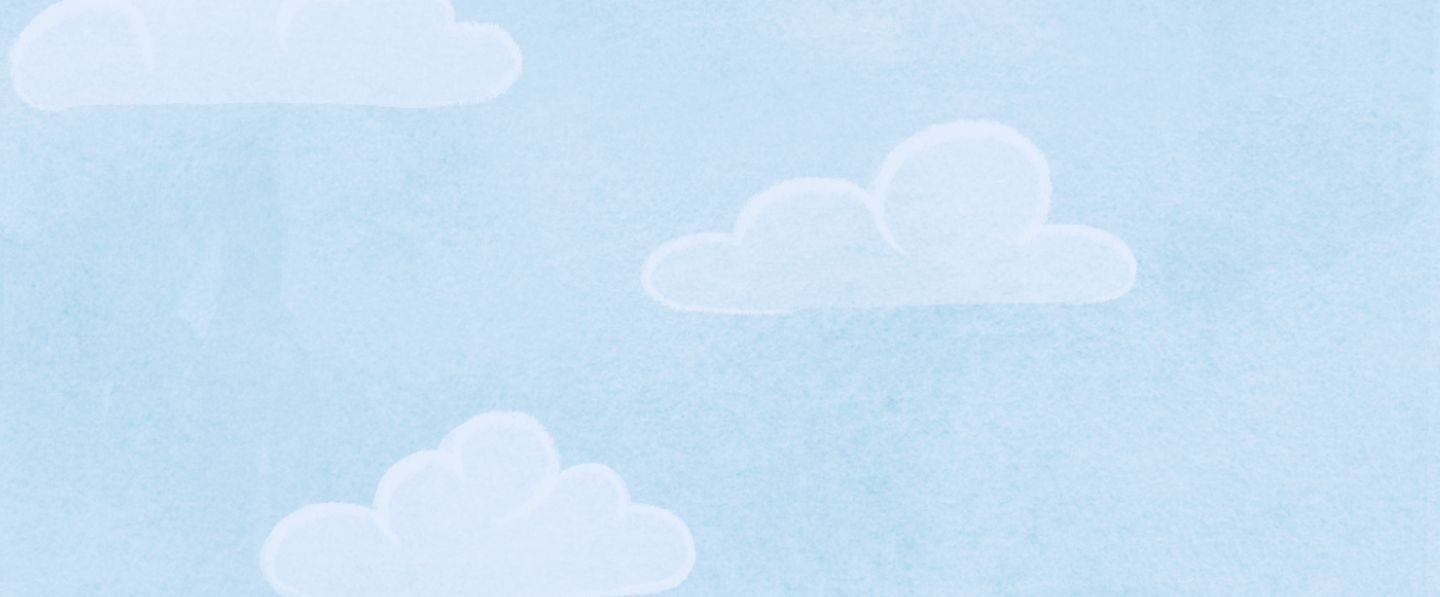 Resource Page
Use these design resources in your Canva Presentation.
#F7DE99
#2E6CB9
#FFF5E9
Fonts
Design Elements
This presentation template
uses the following free fonts:
TITLES:
CAVEAT BRUSH

HEADERS:
CAVEAT

BODY COPY:
FIRA SANS
You can find these fonts online too.
Colors
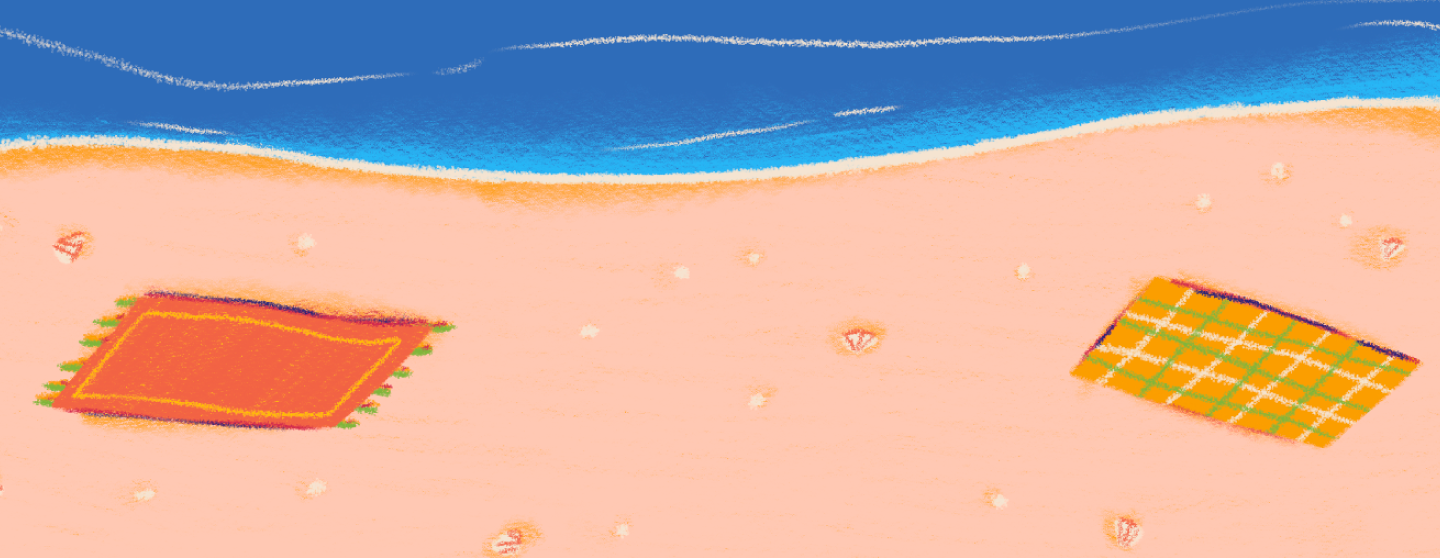 DON'T FORGET TO DELETE THIS PAGE BEFORE PRESENTING.
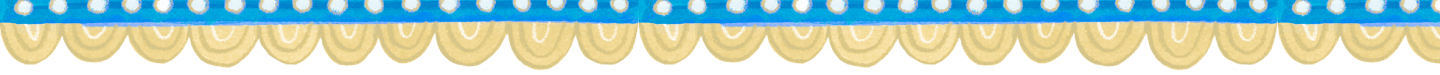 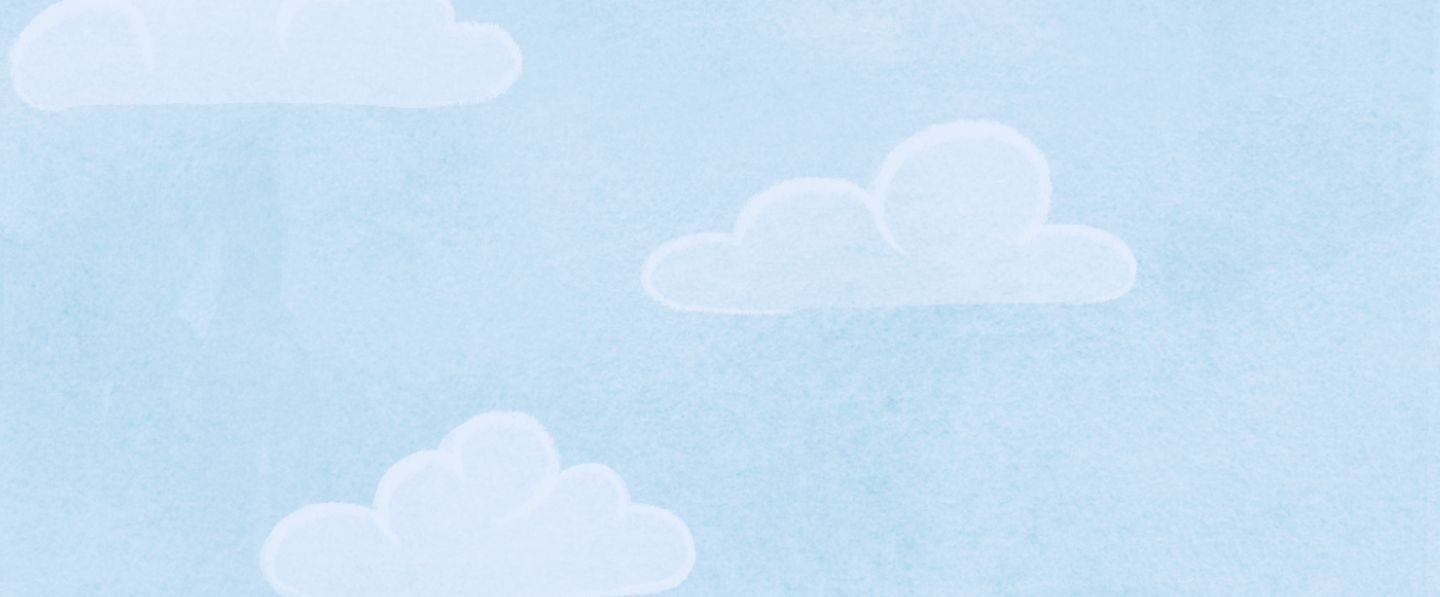 Resource Page
Use these design resources in your Canva Presentation.
#F7DE99
#2E6CB9
#FFF5E9
Fonts
Design Elements
This presentation template
uses the following free fonts:
TITLES:
CAVEAT BRUSH

HEADERS:
CAVEAT

BODY COPY:
FIRA SANS
You can find these fonts online too.
Colors
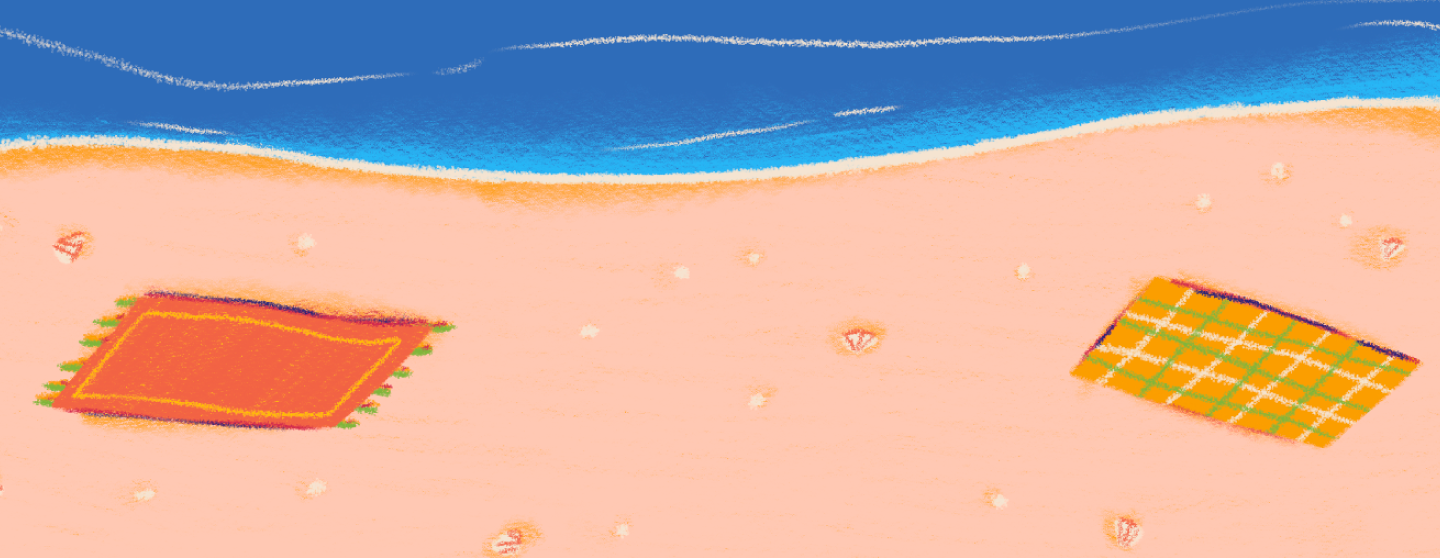 DON'T FORGET TO DELETE THIS PAGE BEFORE PRESENTING.
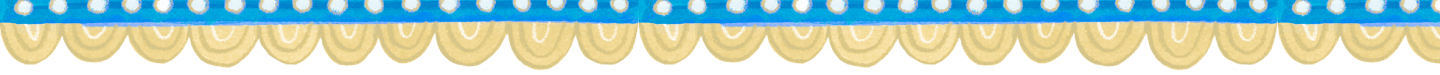 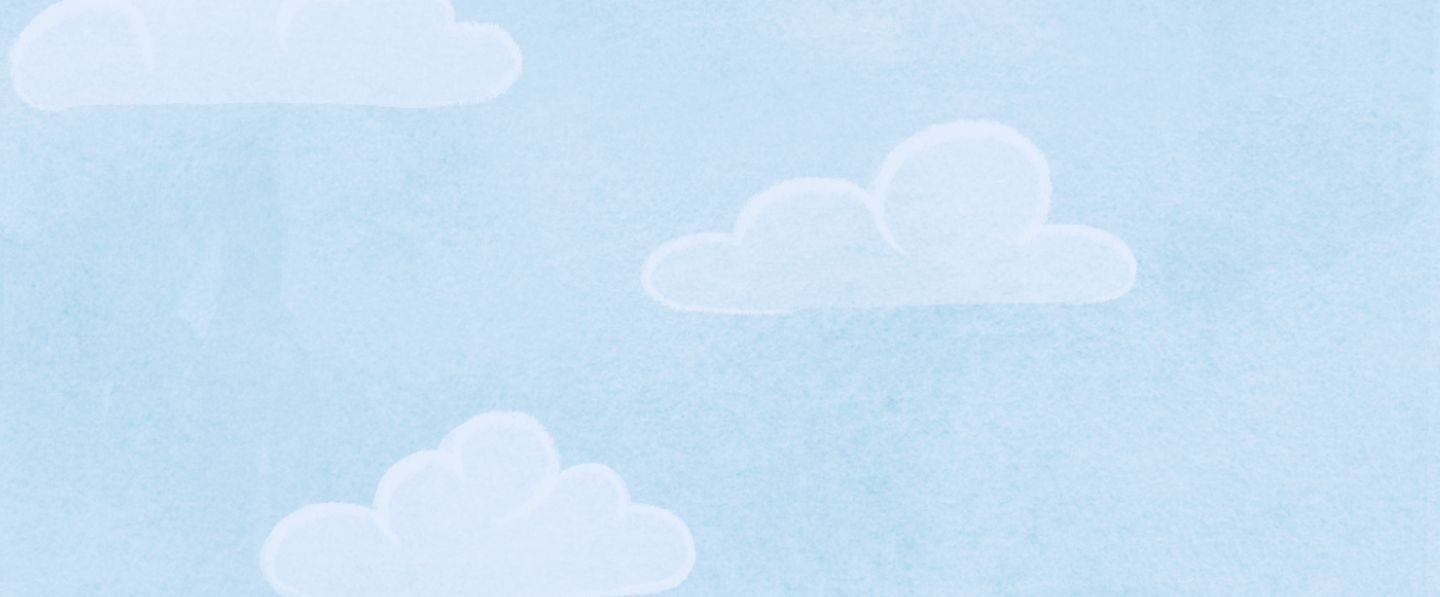 Credits
This presentation template is free for everyone to use thanks to the following:
for the presentation template
Pexels, Pixabay
for the photos
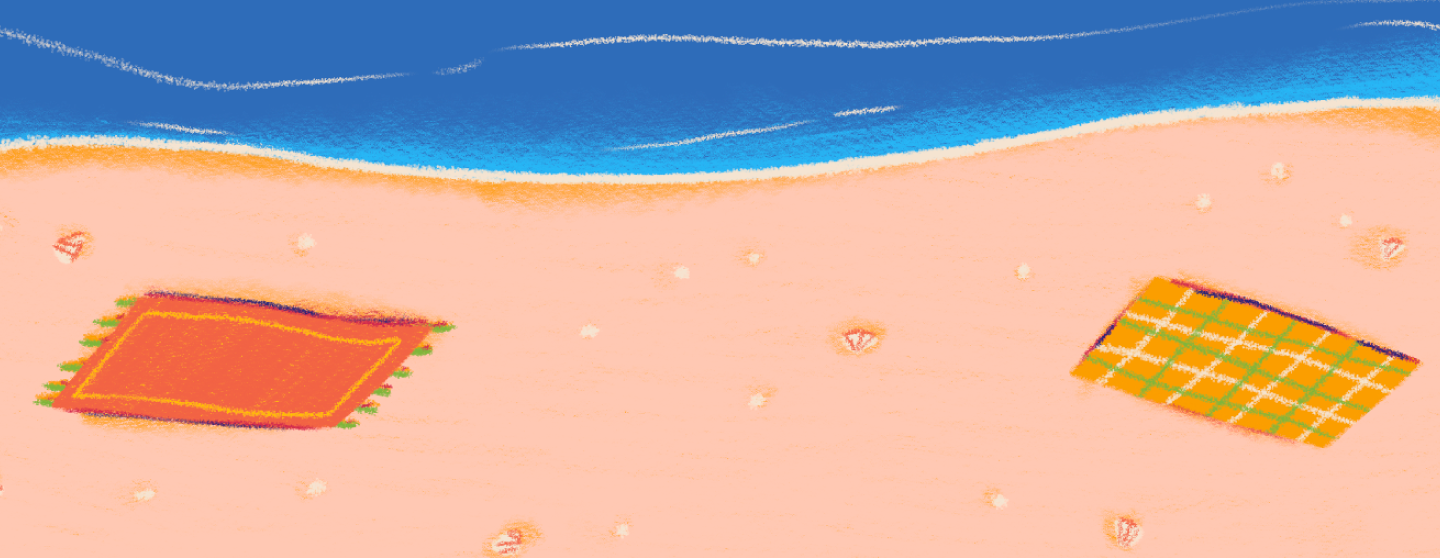 Happy designing!